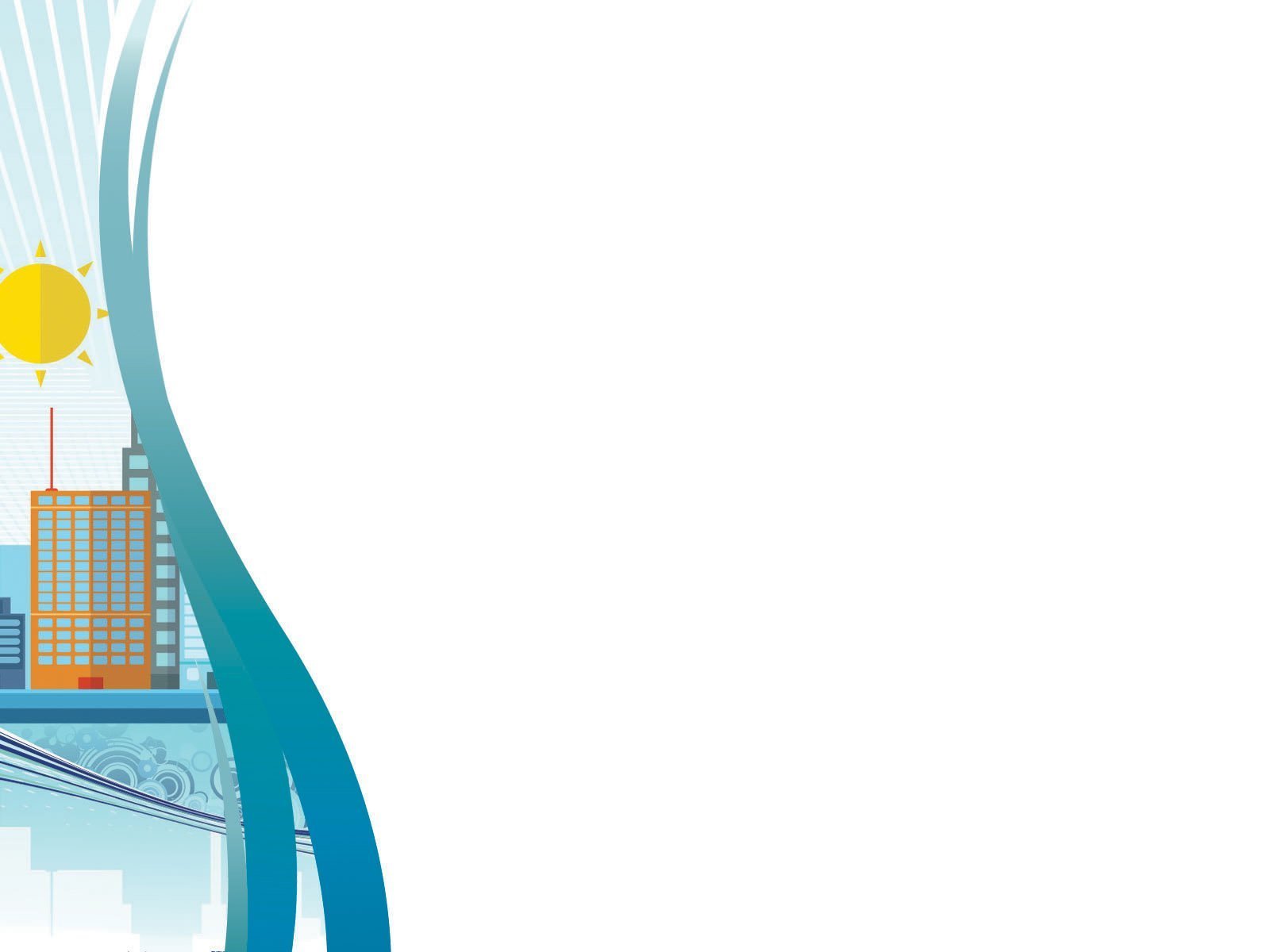 Муниципальное бюджетное дошкольное образовательное учреждение
 Грязовецкого муниципального района Вологодской области
«Центр развития ребёнка – детский сад № 1»




«Формирование финансовой грамотности дошкольников»




Из опыта работы воспитателей:
Михайловой Ларисы Алефтиновны
 Васениной Нины Николаевны
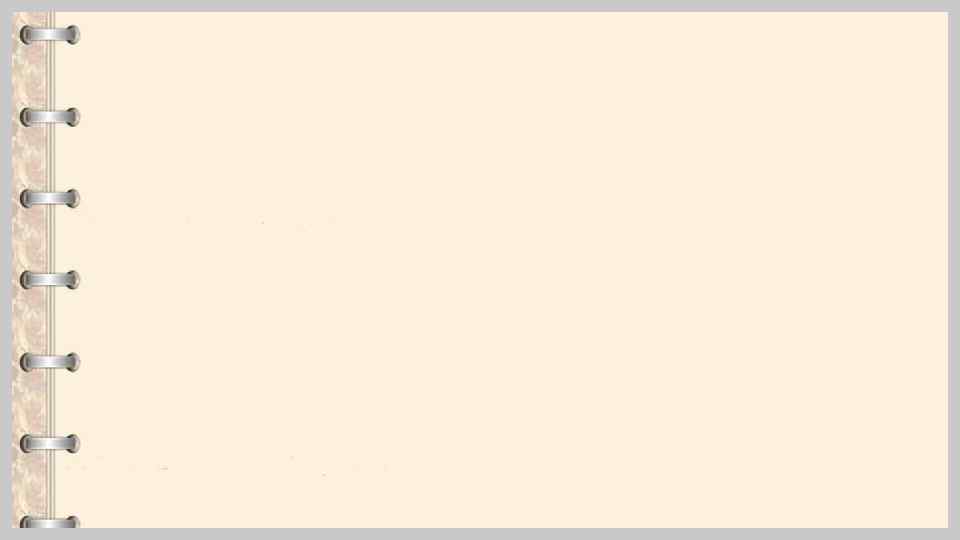 Дополнительная общеобразовательная 
общеразвивающая программа 
социально-гуманитарной направленности 
«Экономь – ка»


Цель:
Формирование основ 
экономической компетенции и финансовой грамотности у детей подготовительной группы детского сада
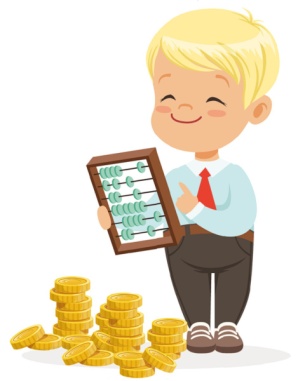 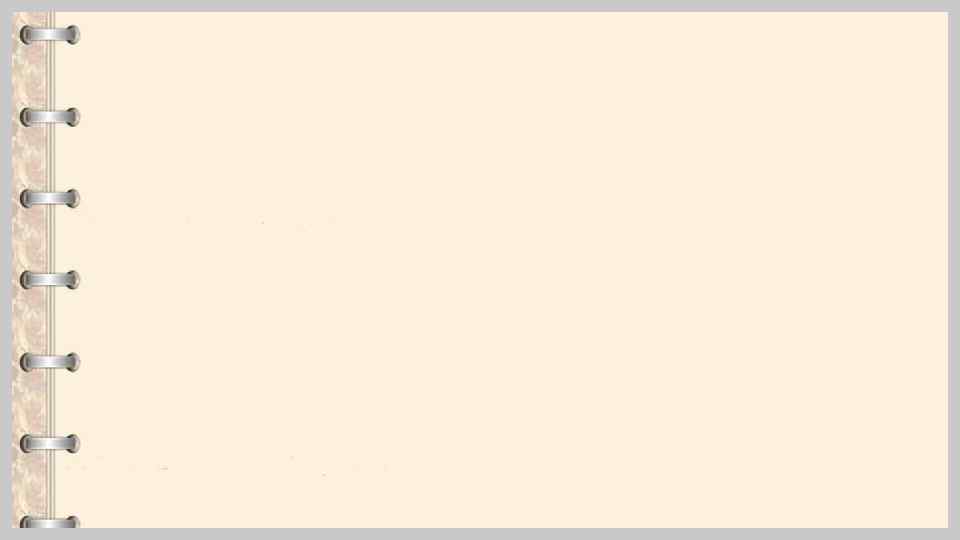 Труд. 
Продукт труда.

Беседа: «Моя будущая профессия», «Мои добрые дела»
 – 
формирование понятия что такое труд,  
представление о пользе труда 
и заработной плате.
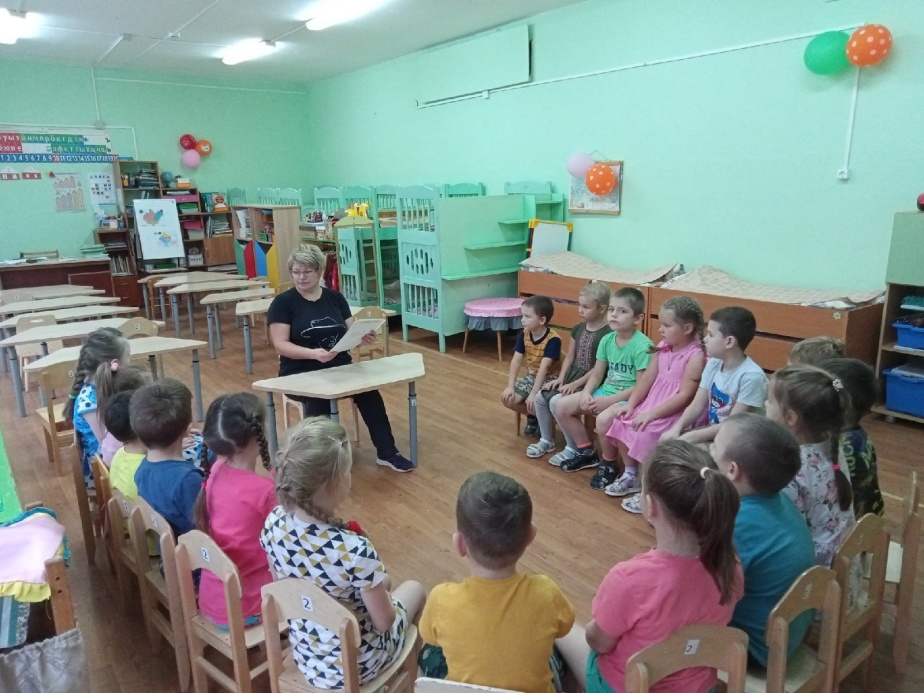 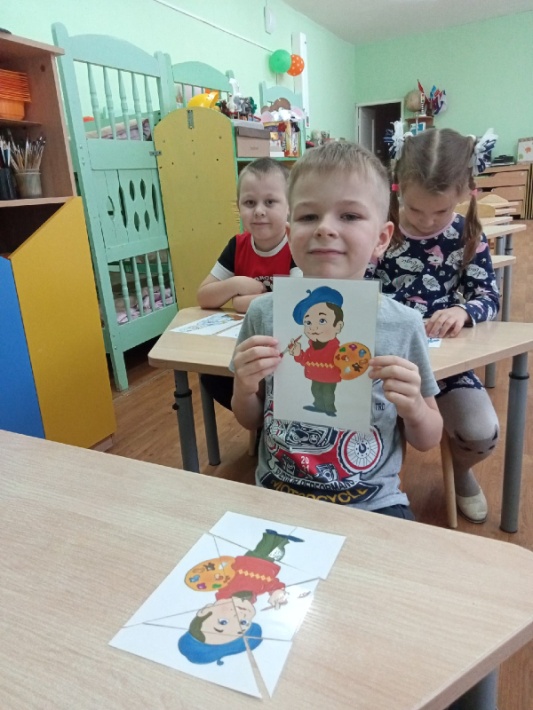 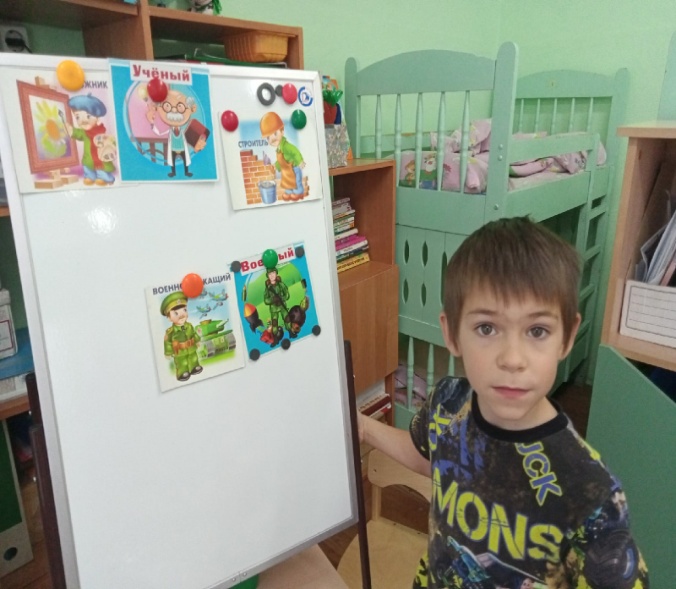 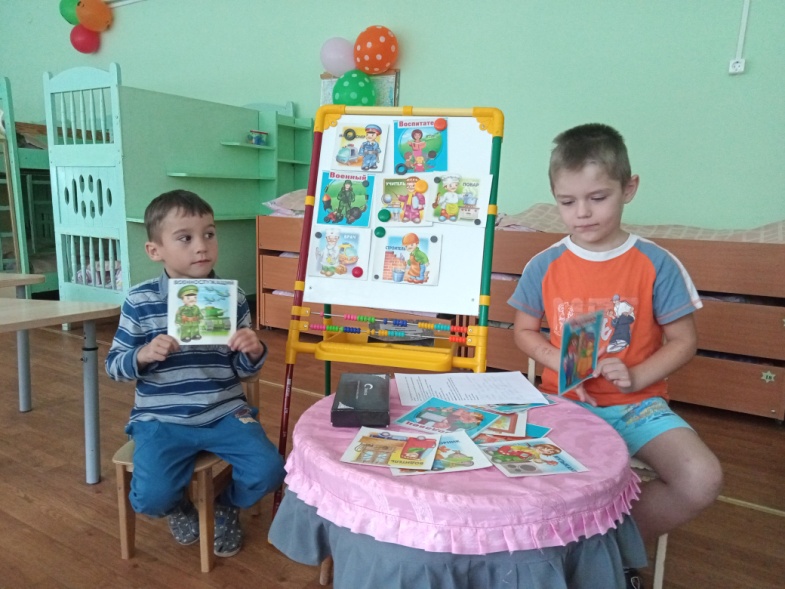 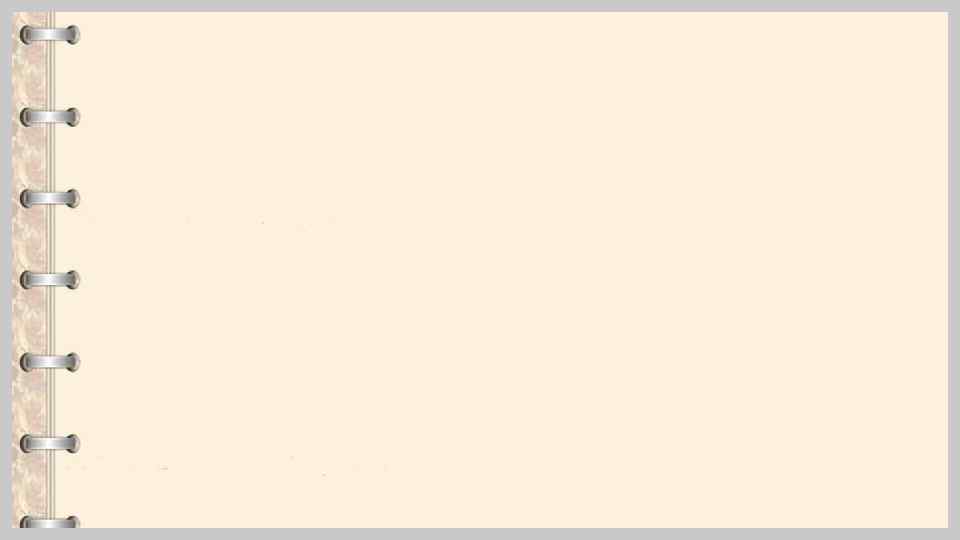 Знакомство с понятием 
«деньги», «монета», «банкнота», «пластиковая карта»
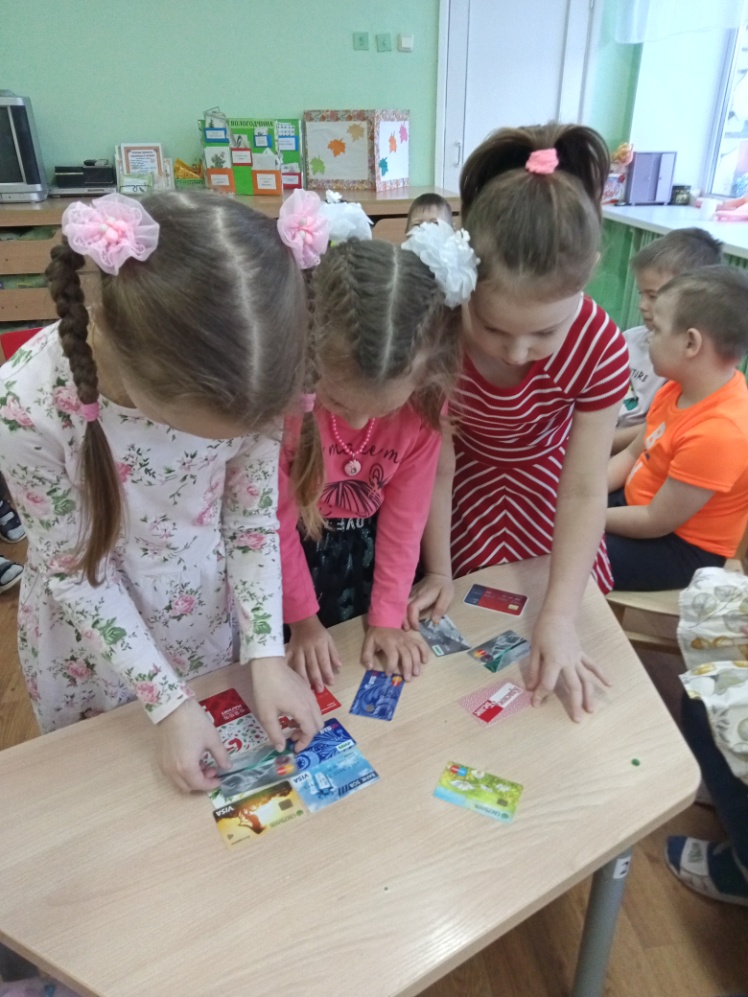 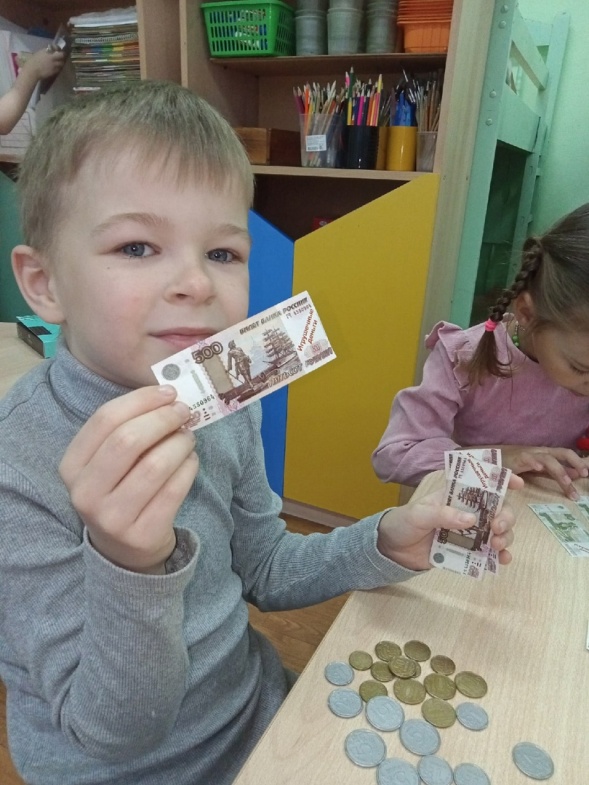 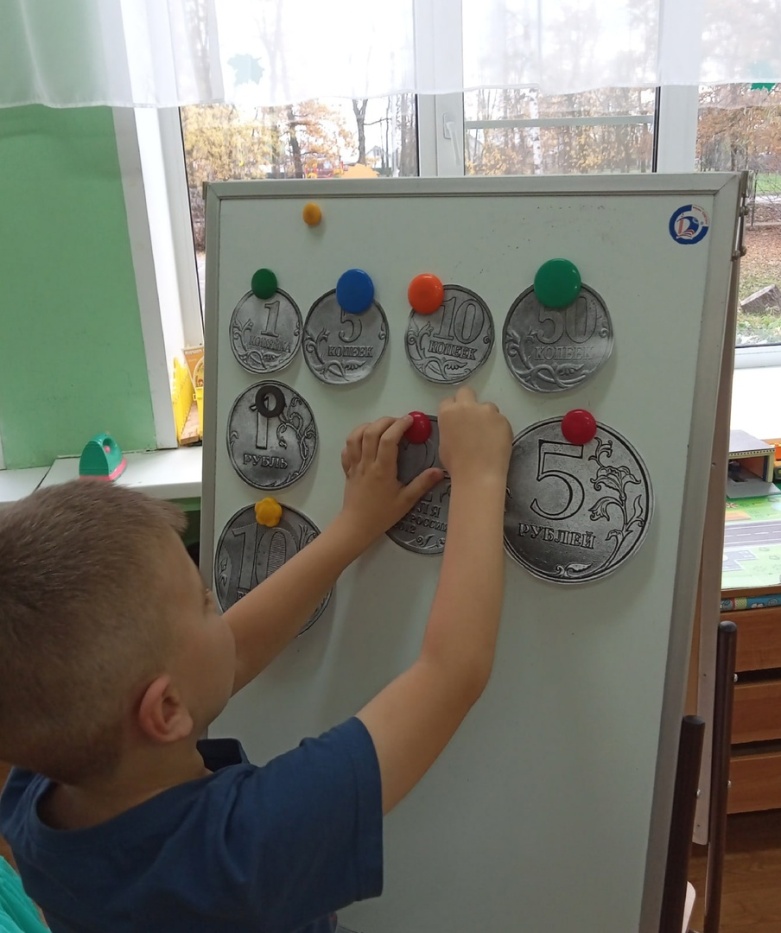 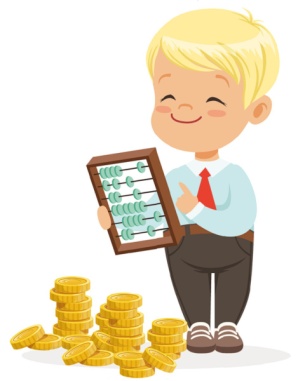 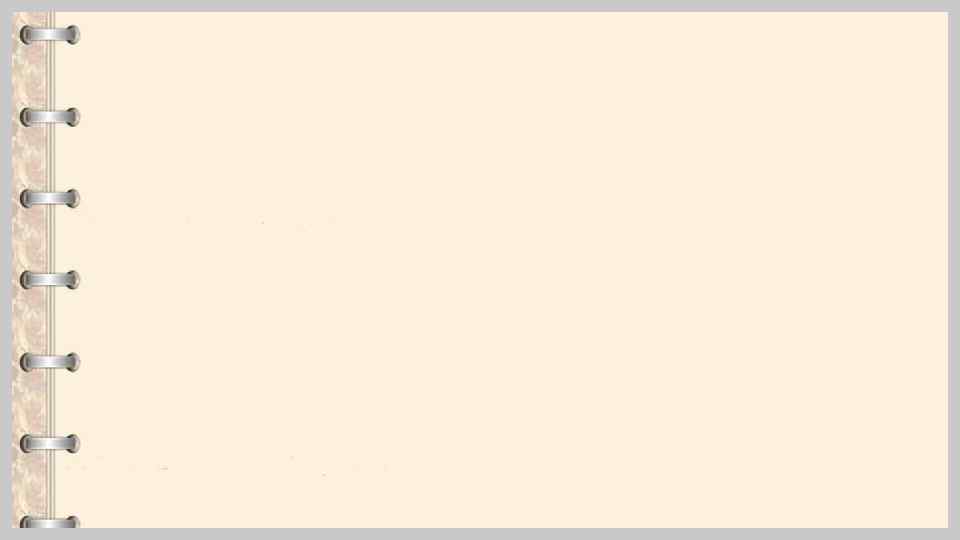 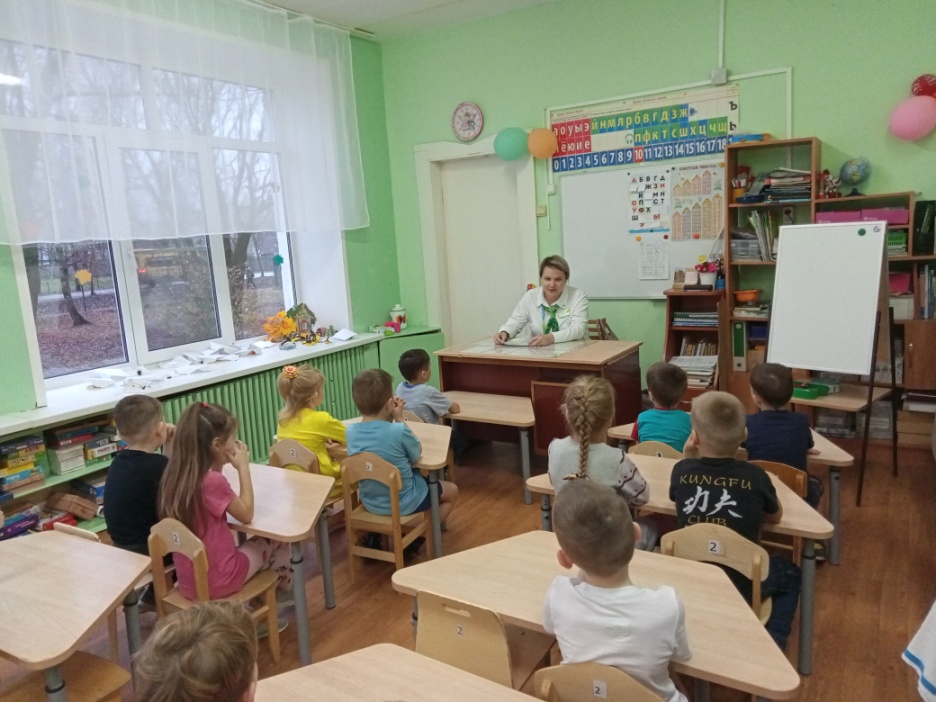 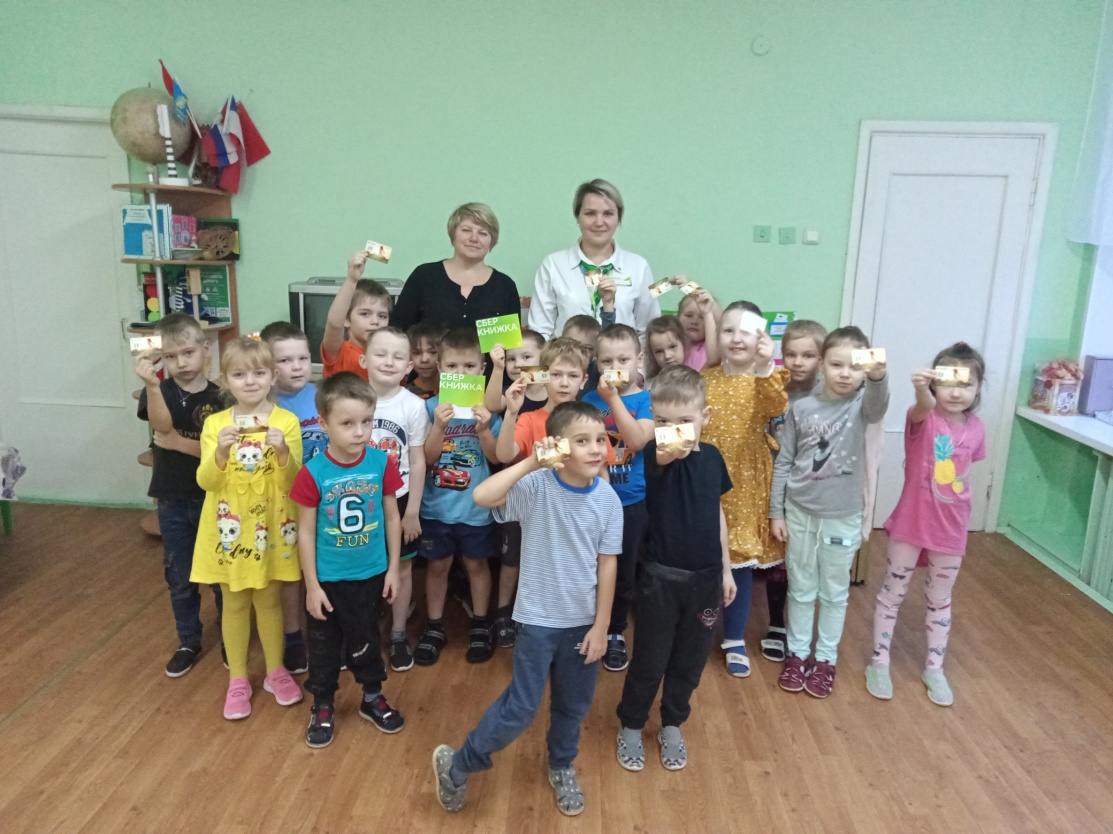 Встреча с сотрудником банка
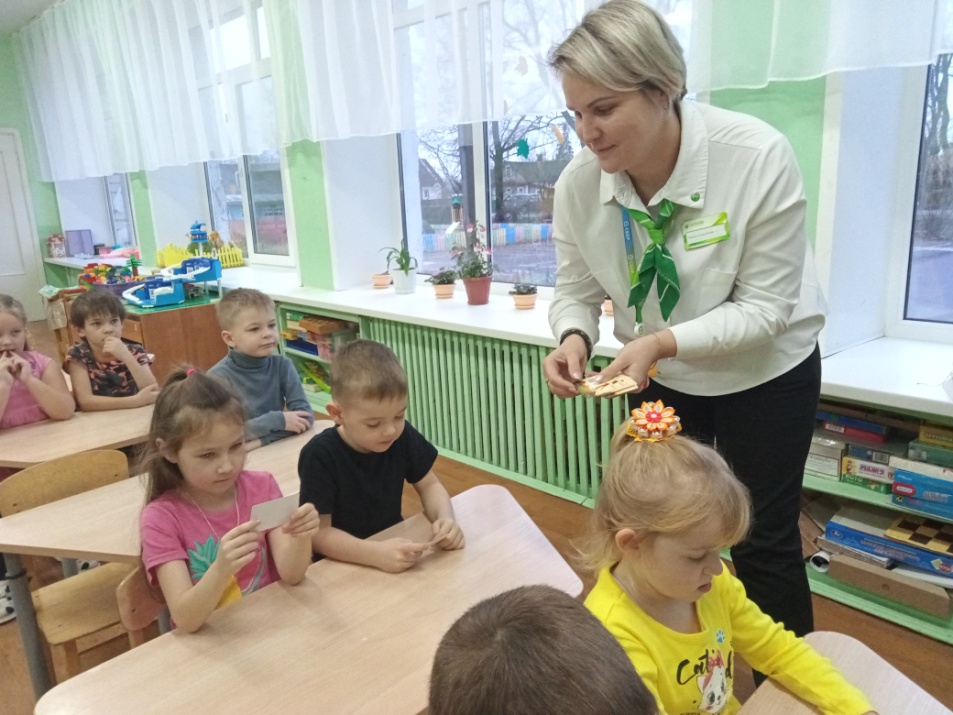 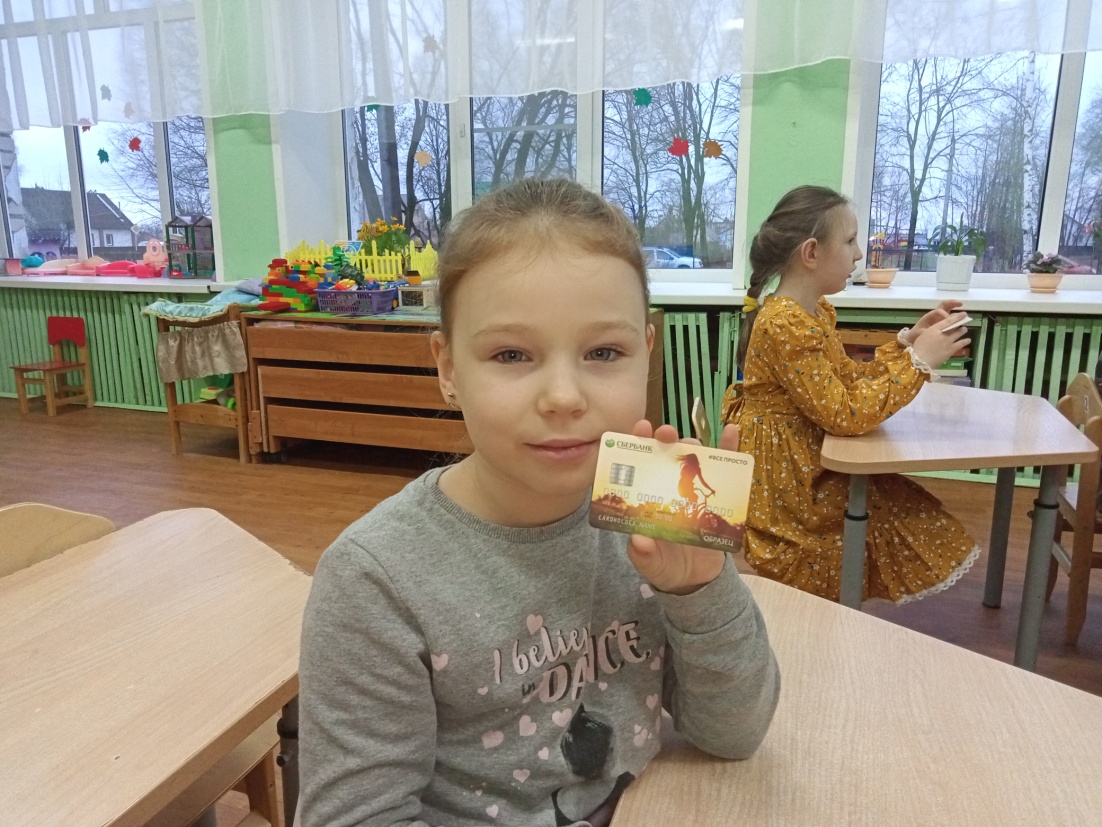 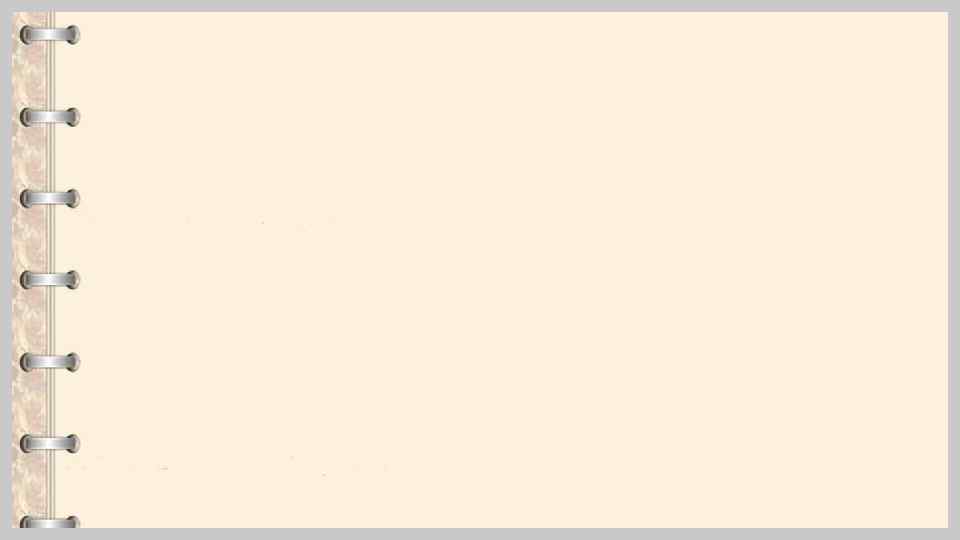 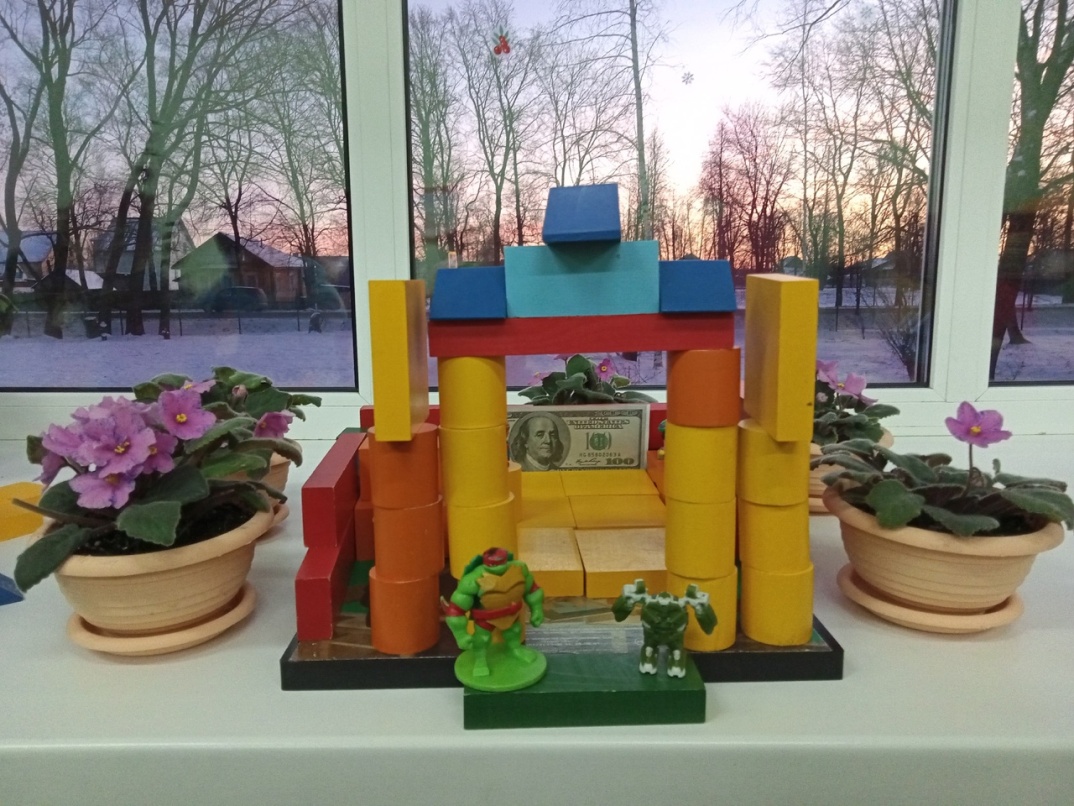 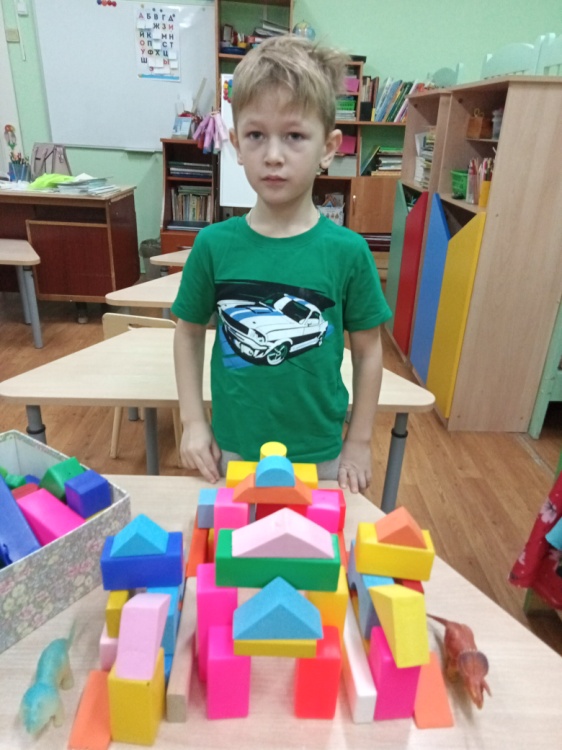 Конструирование «Банк»
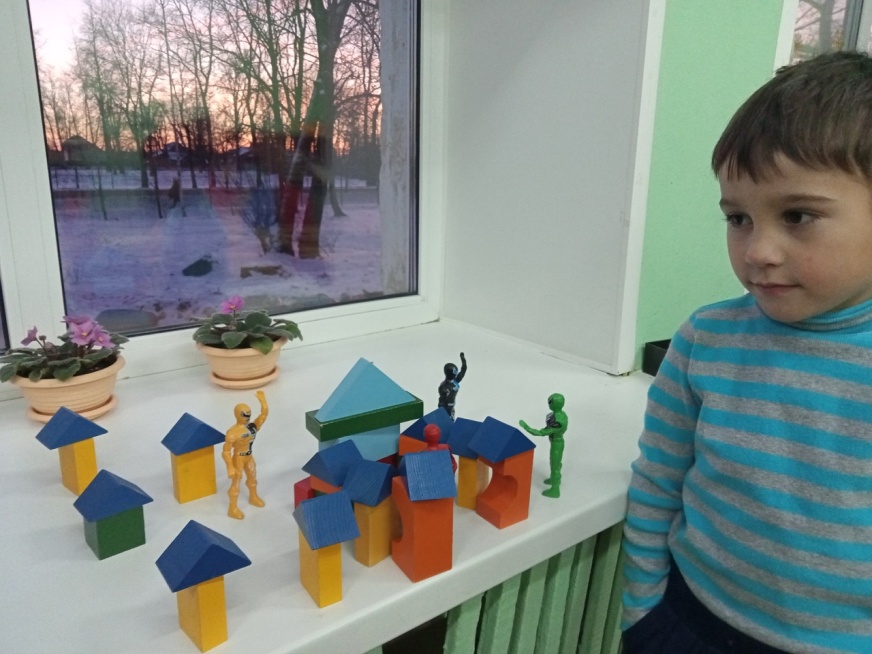 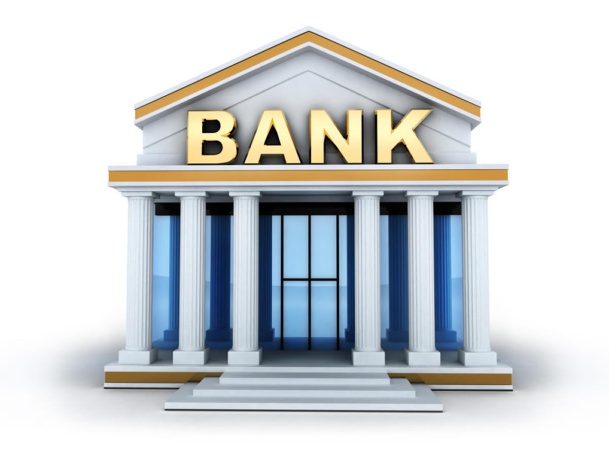 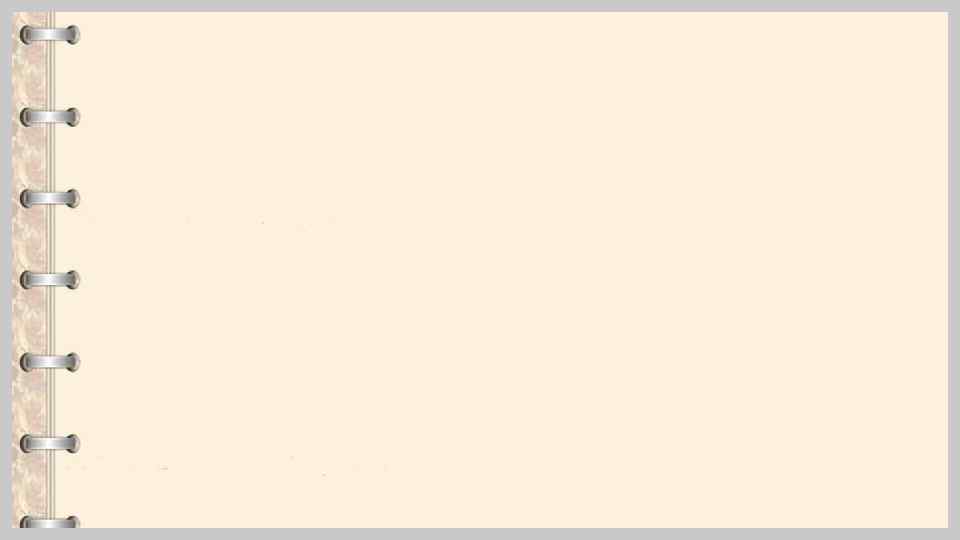 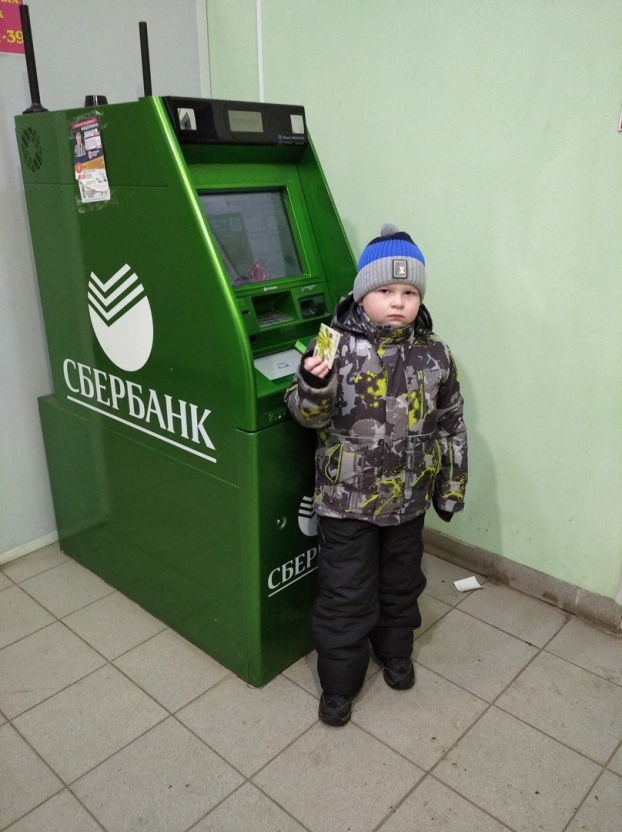 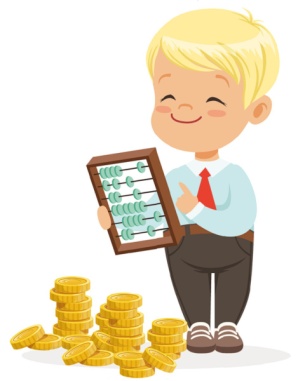 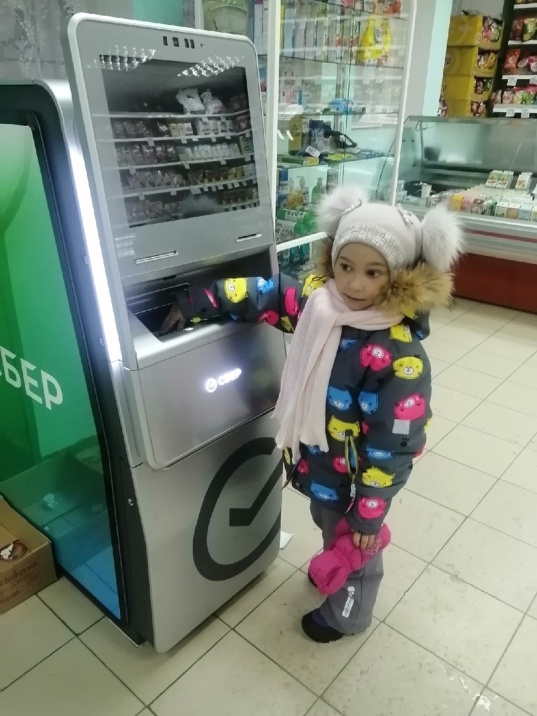 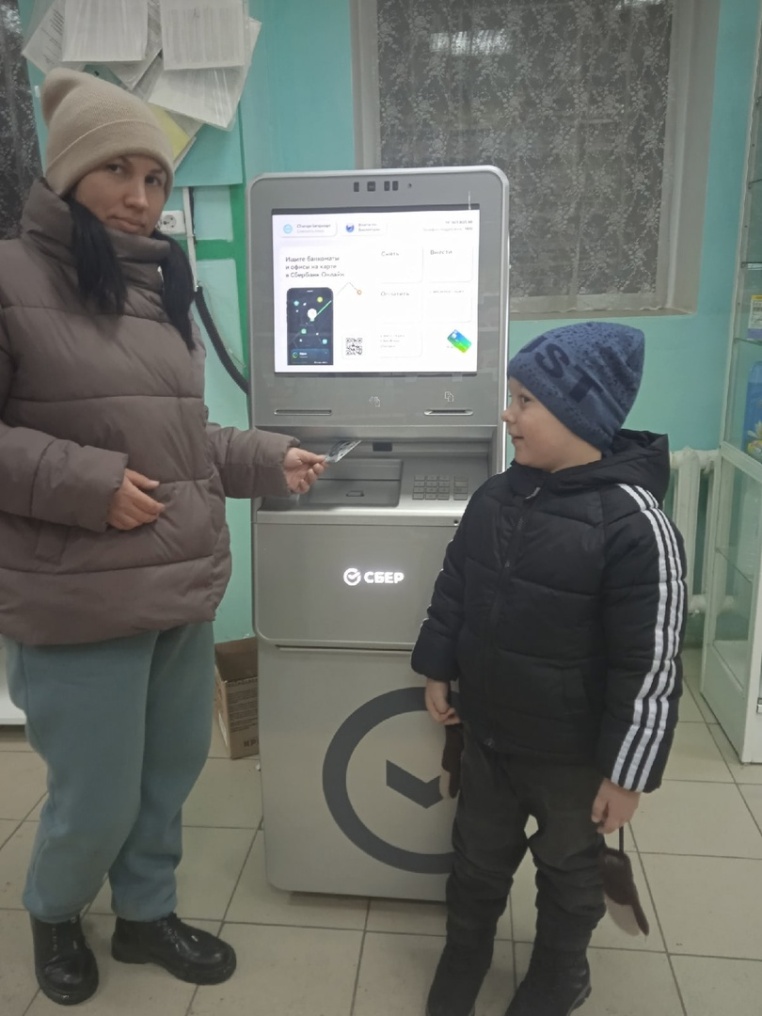 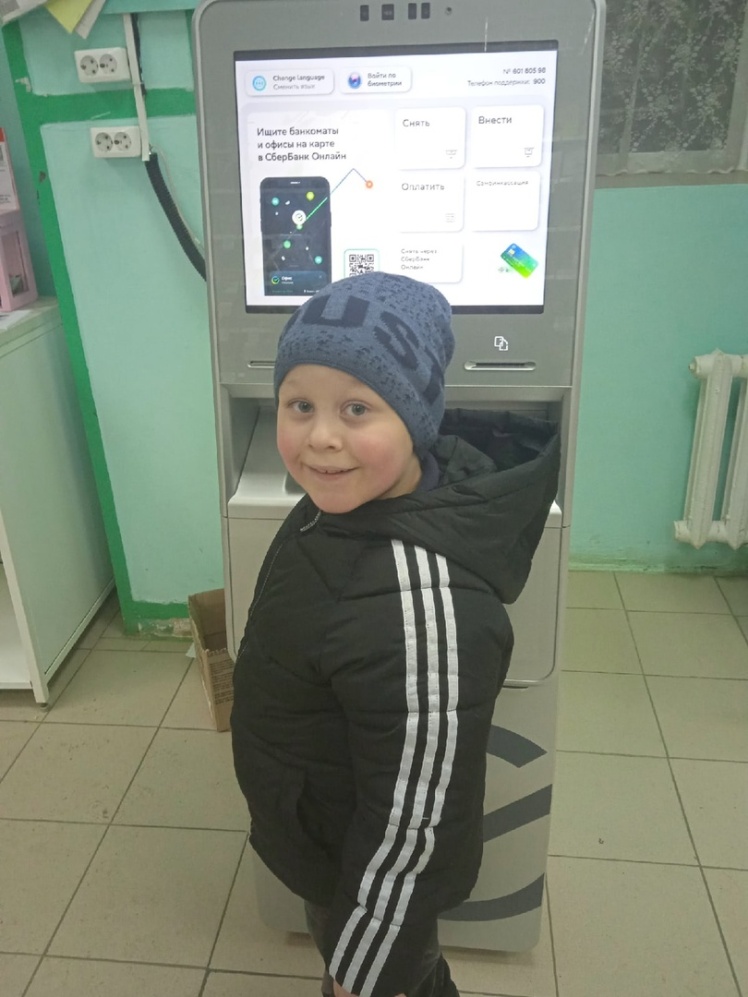 Банкомат -
сейф 
с компьютером
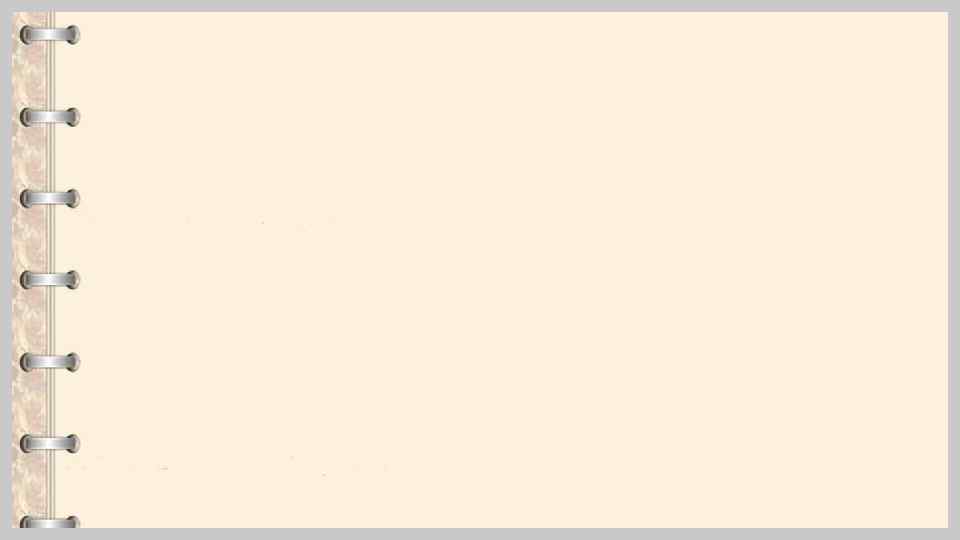 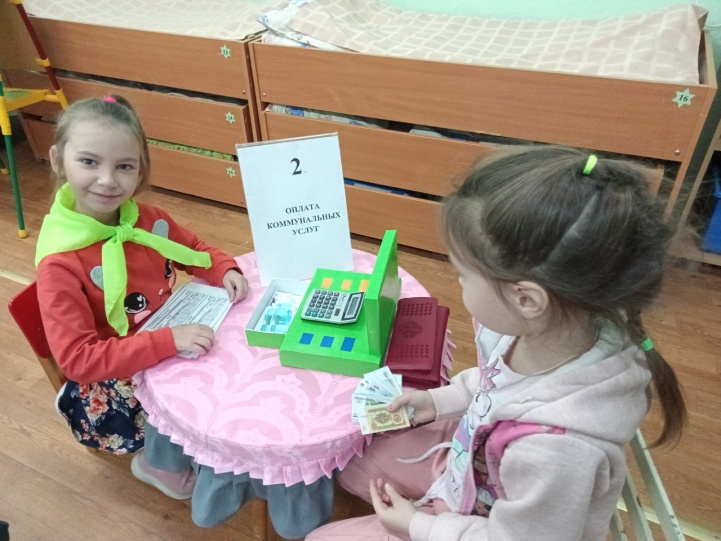 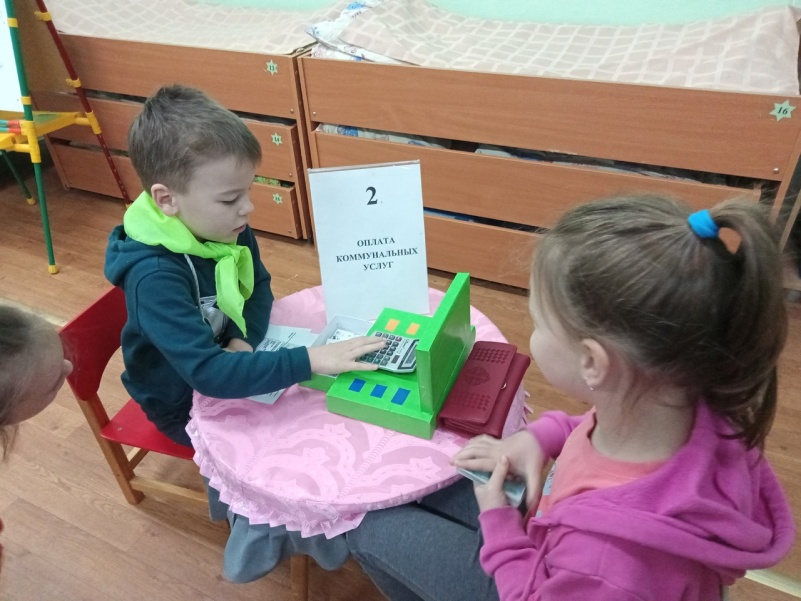 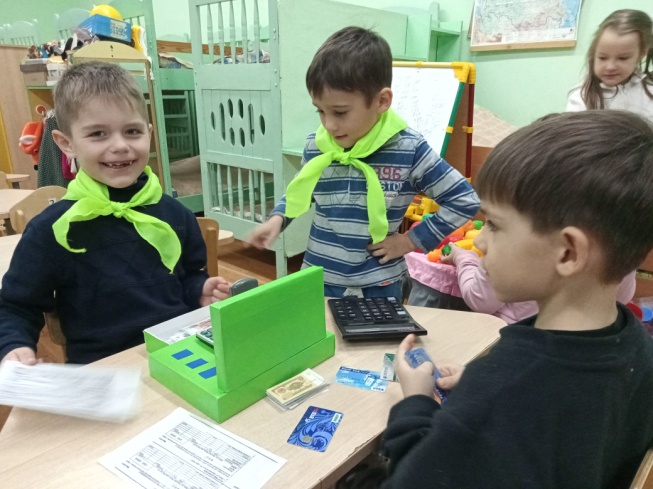 Сюжетно – ролевая игра 
«Я работаю в банке»
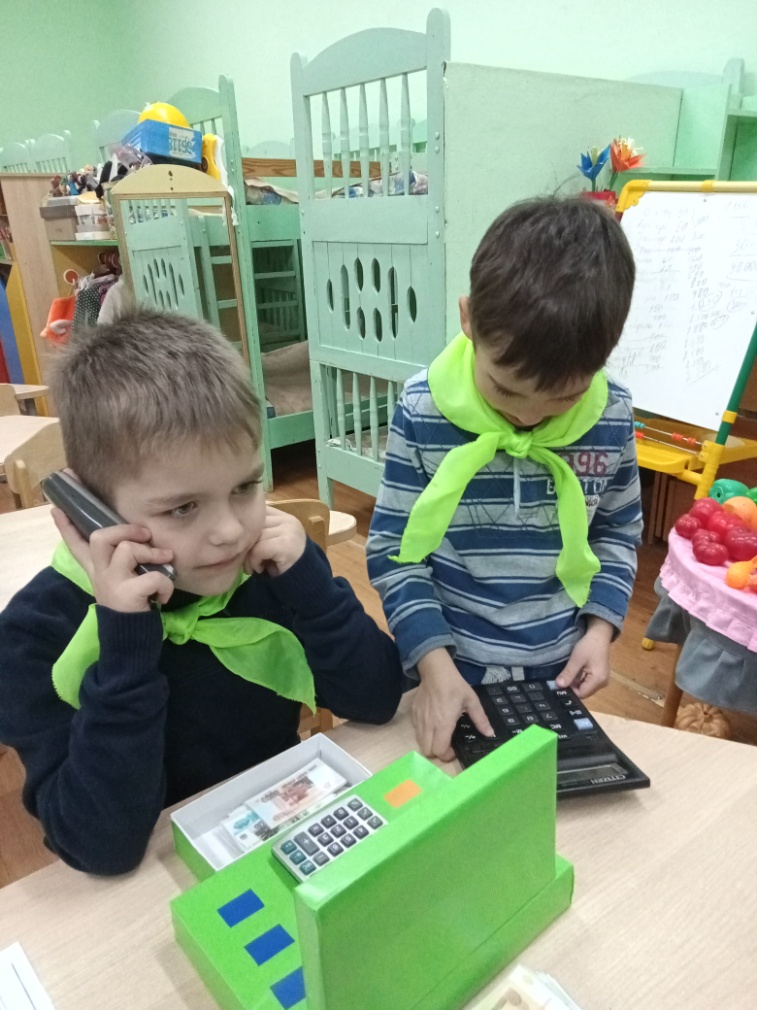 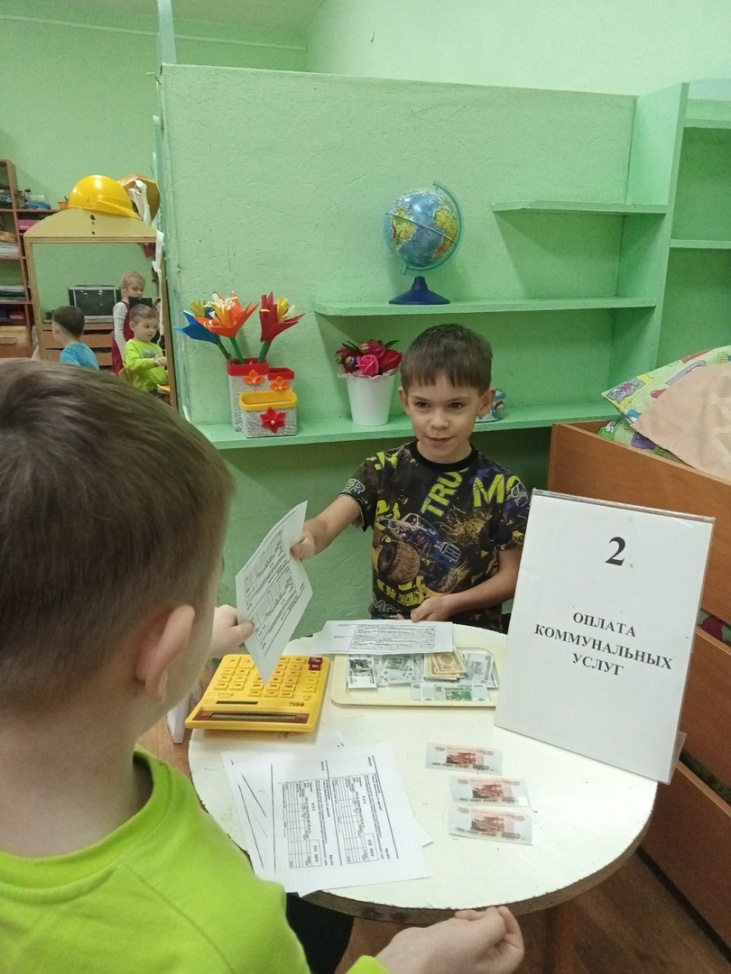 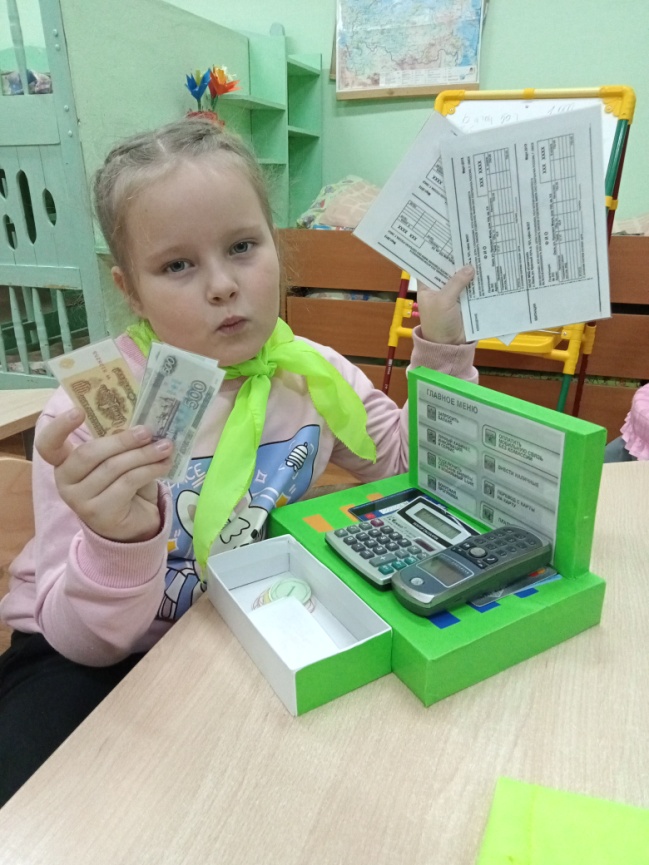 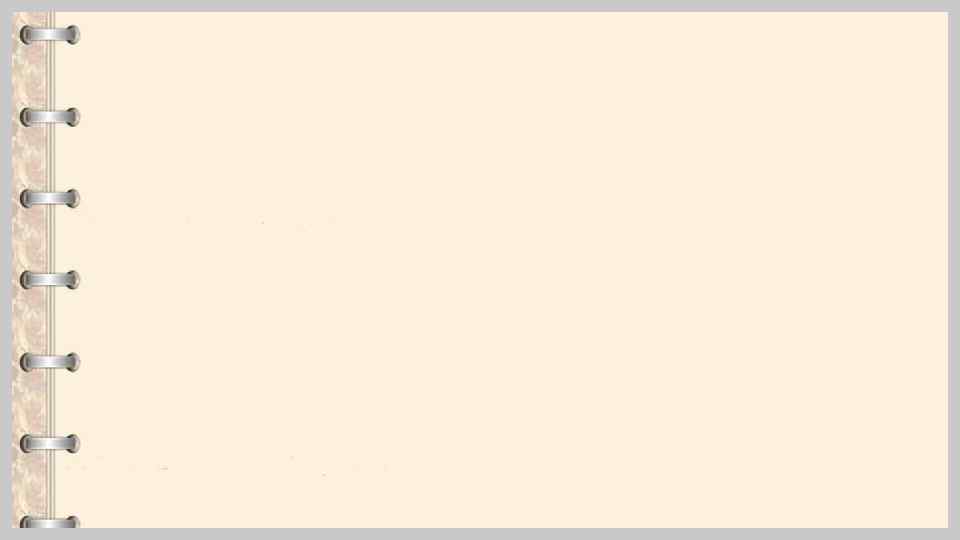 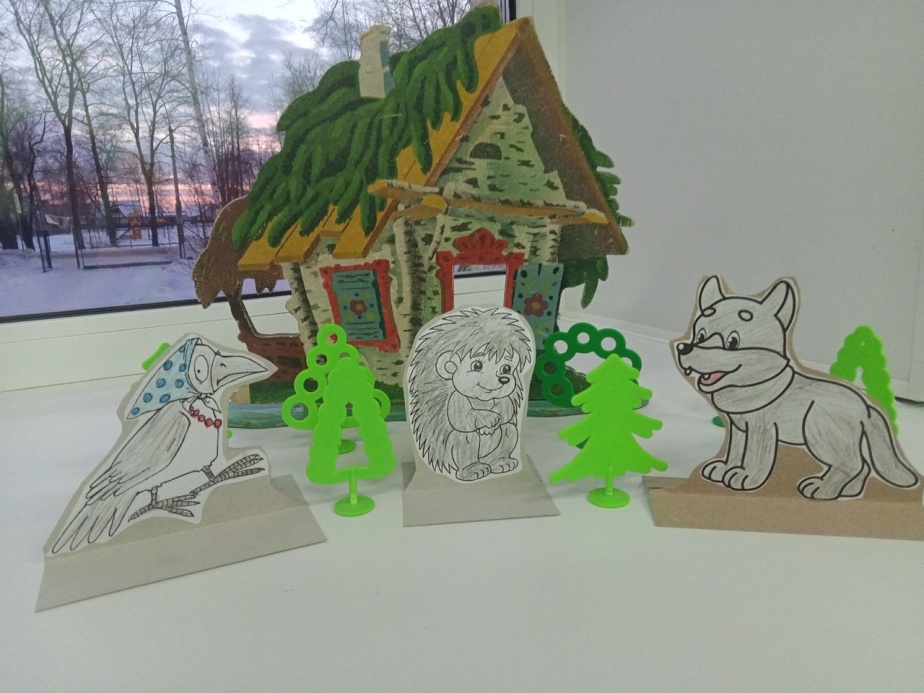 Мини-спектакль «Желания Волчонка Зубастика»
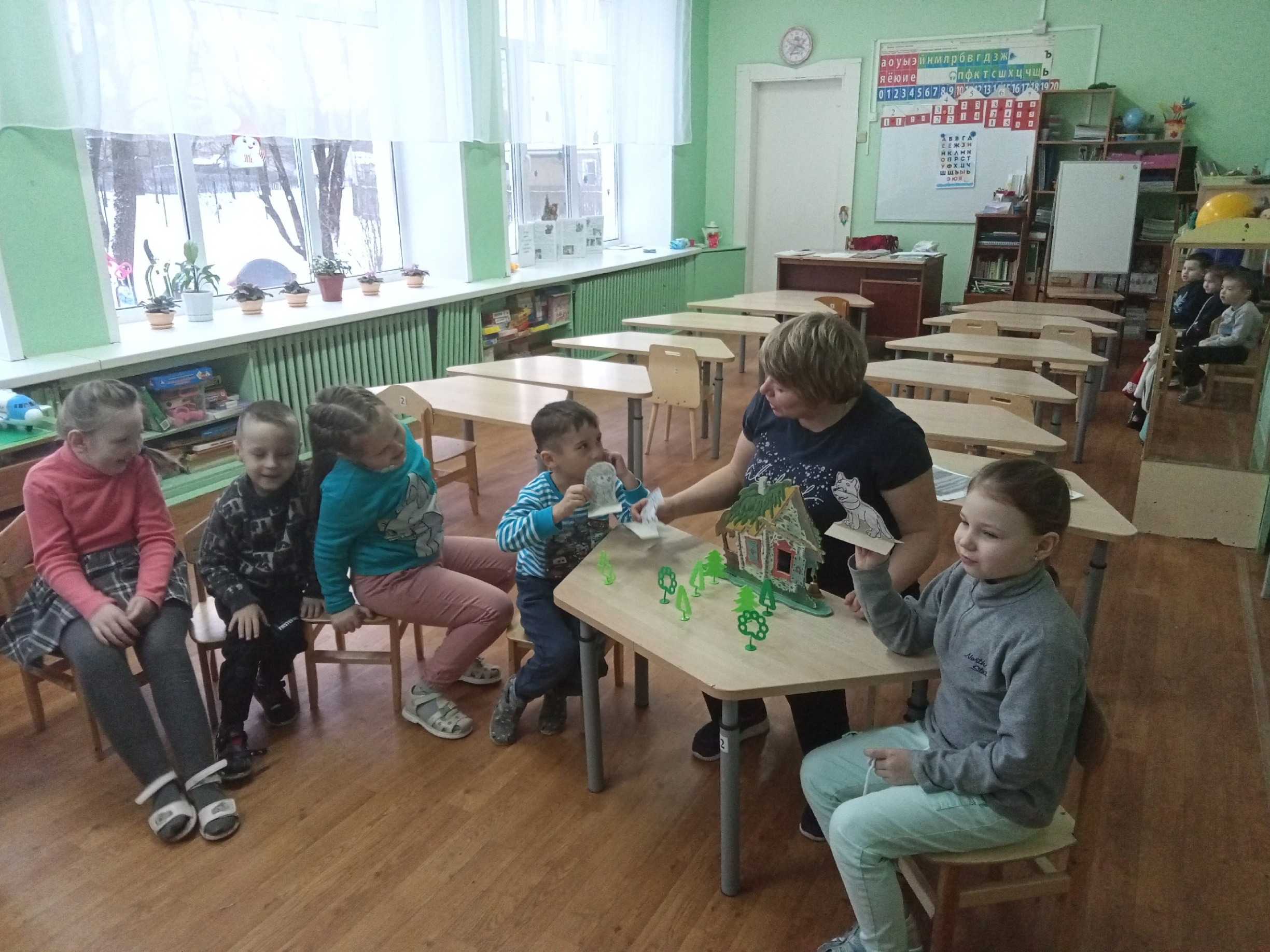 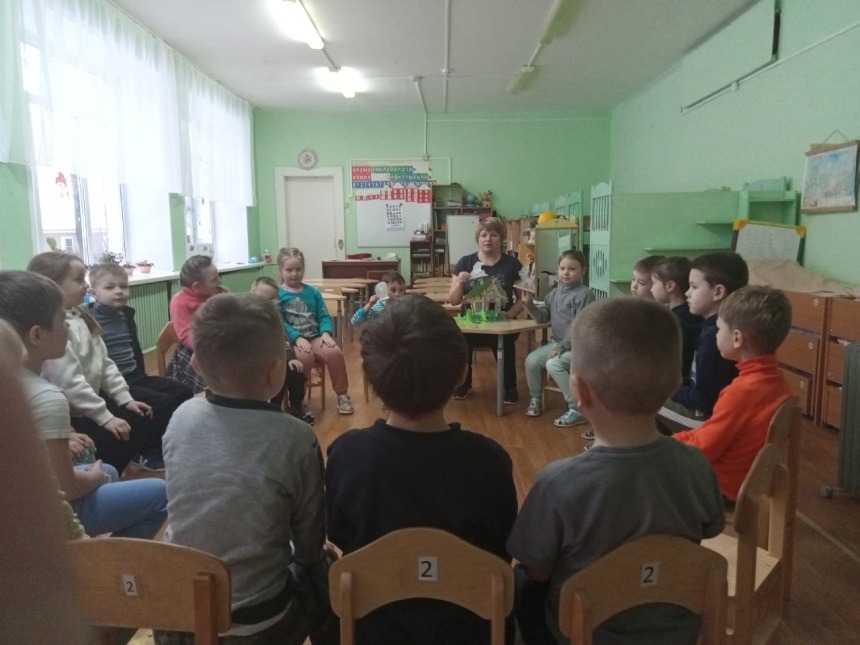 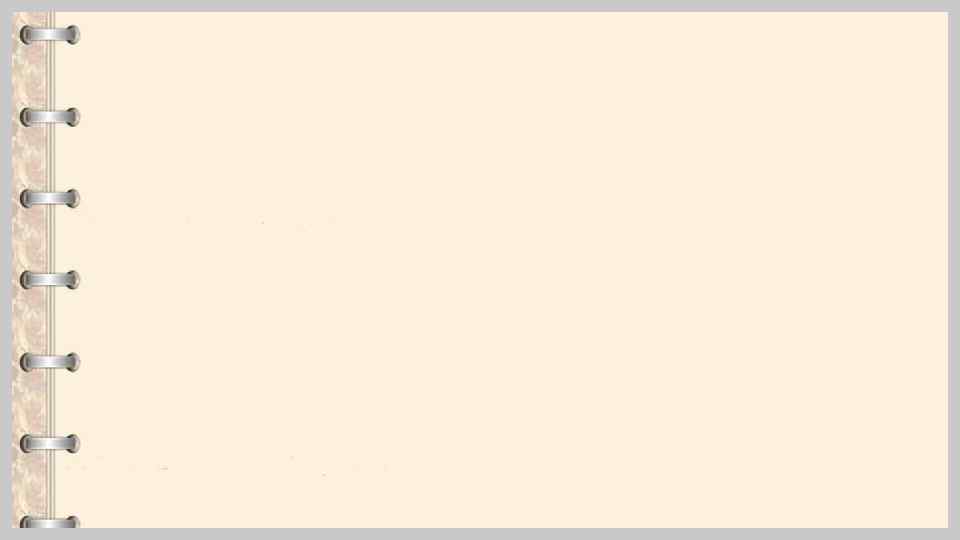 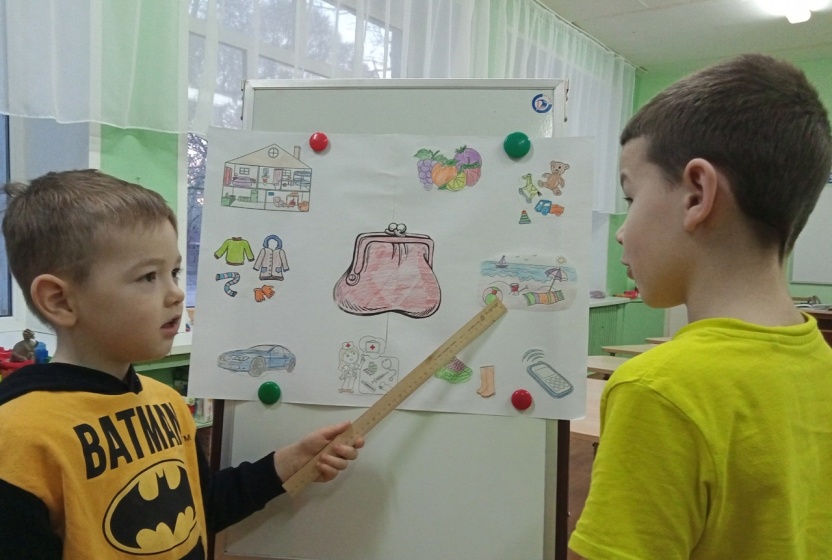 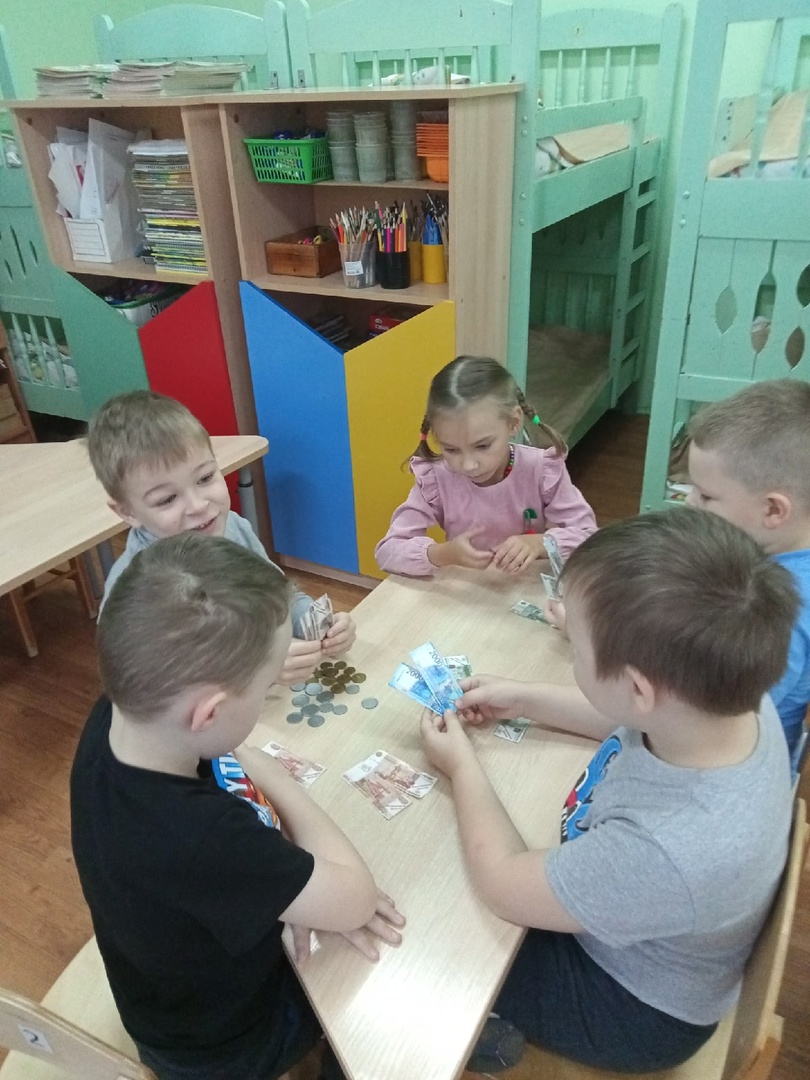 «Семейный бюджет» - 
грамотное получение и расходование  денежных средств в семье
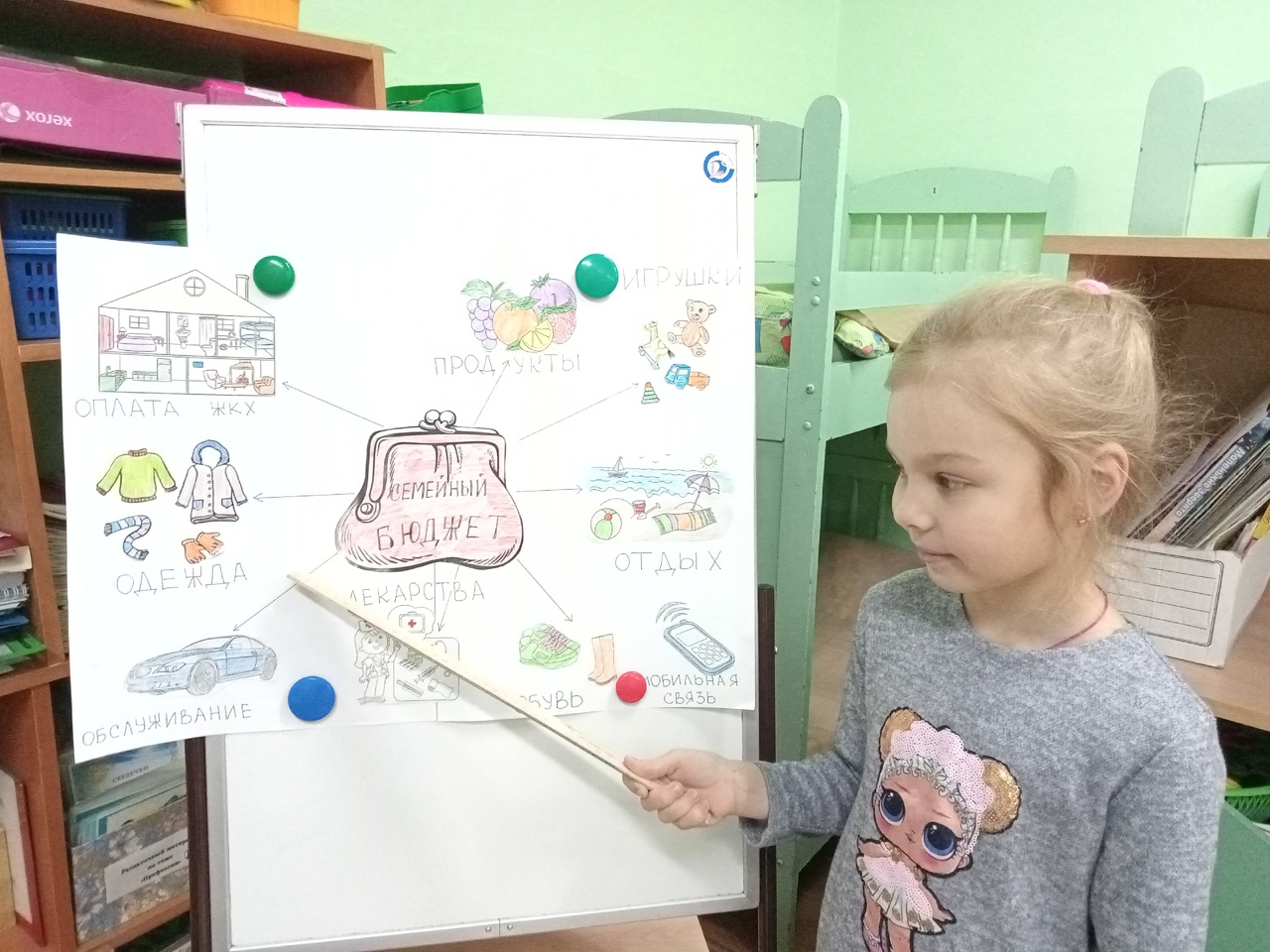 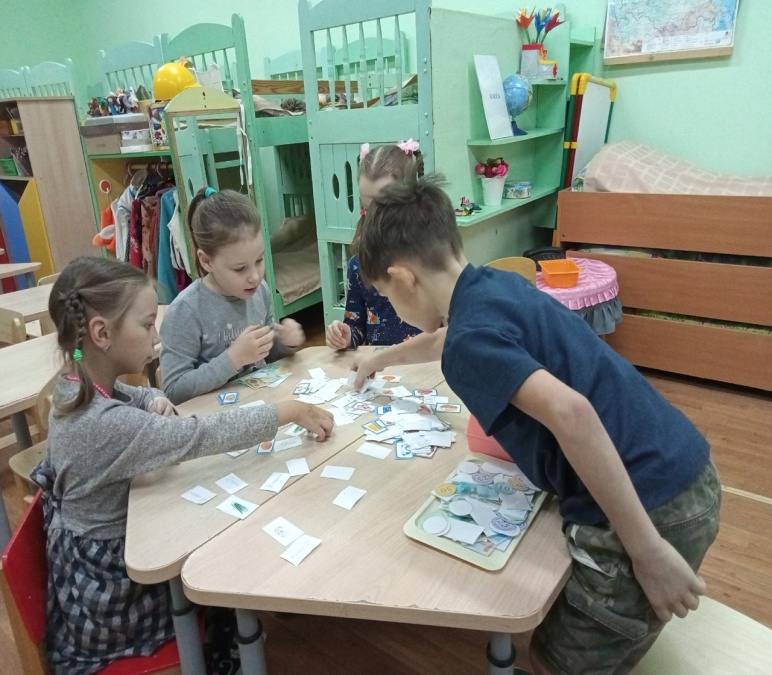 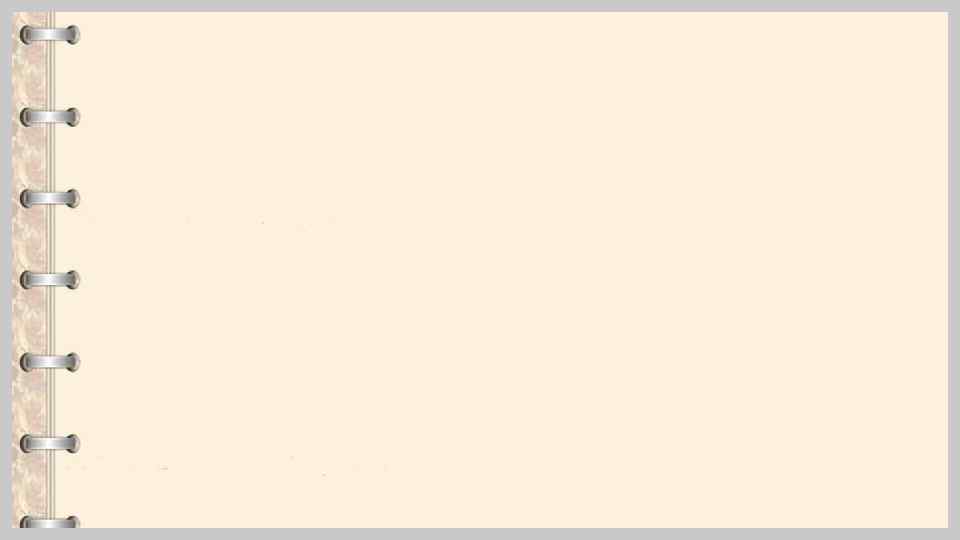 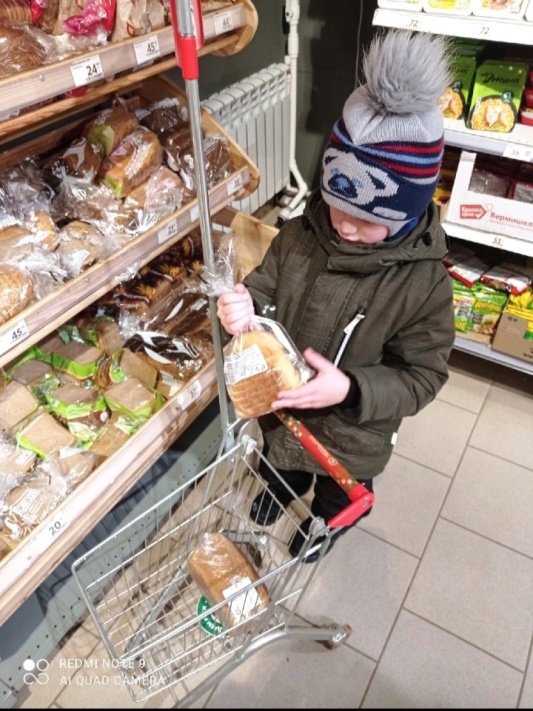 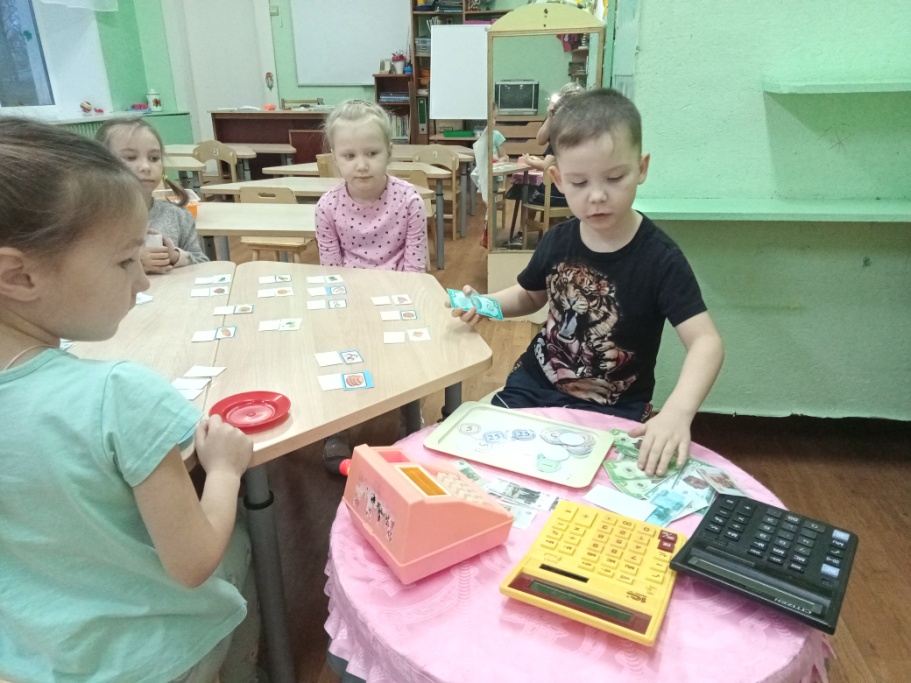 Сюжетно – ролевые  игры «Супермаркет»,
 «Ярмарка игрушек», 
«За покупками в продуктовый магазин»
формируют знания о многообразии потребностей и ограниченностью ресурсов
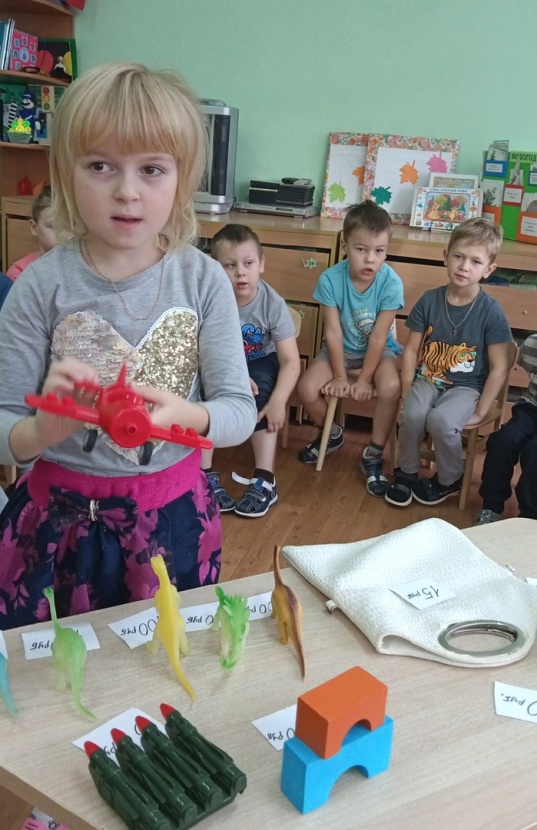 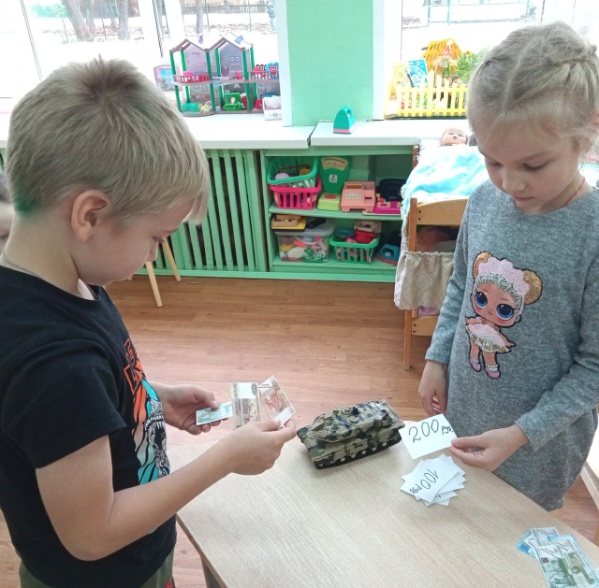 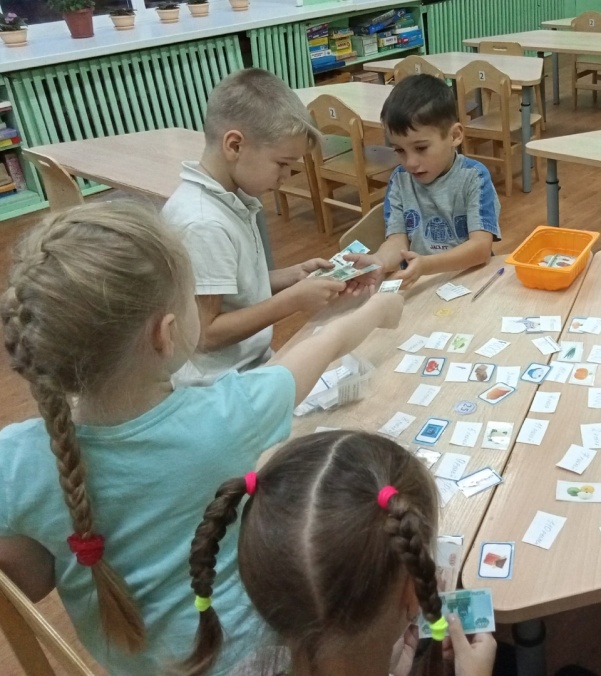 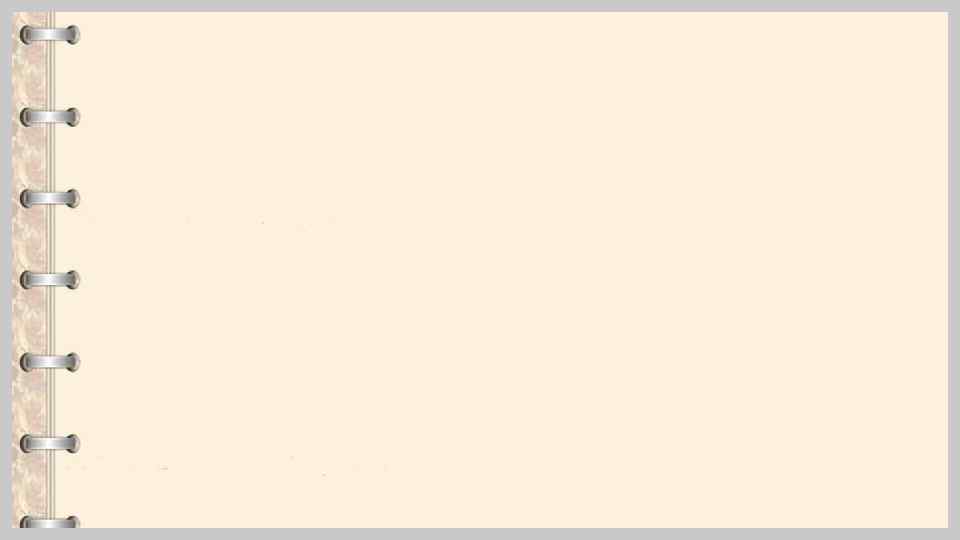 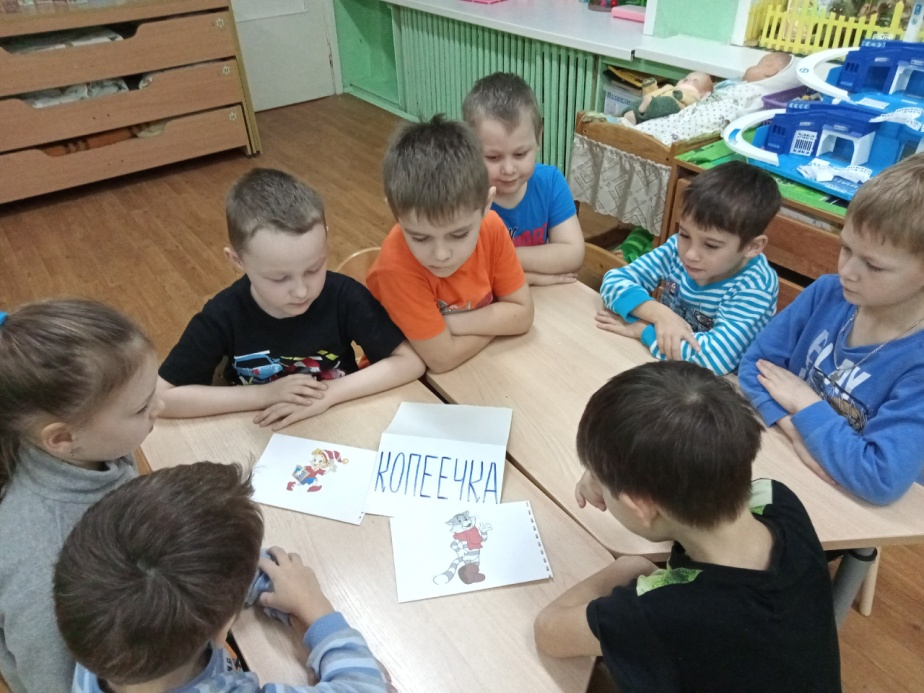 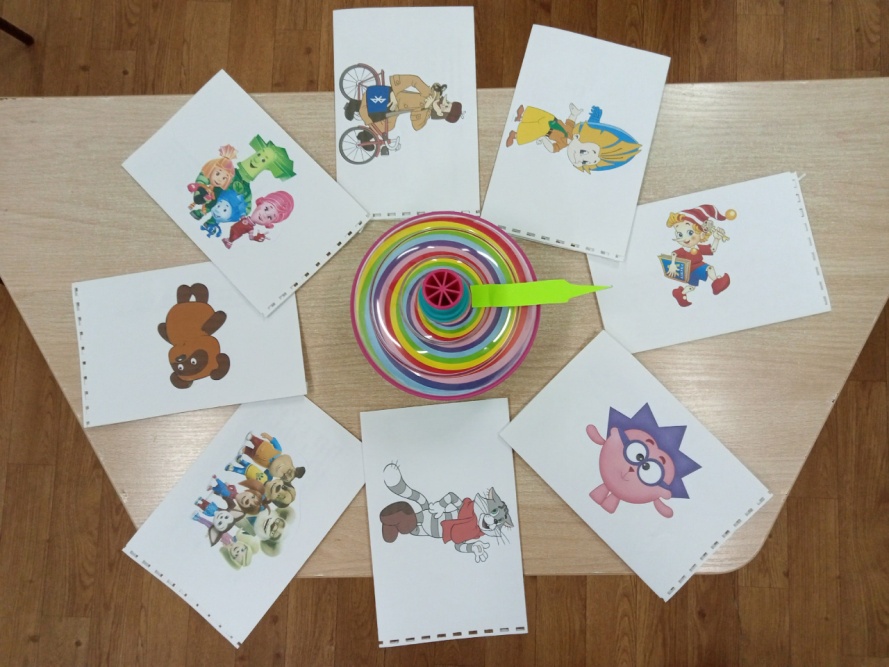 Игра «Что? Где? Почем?»
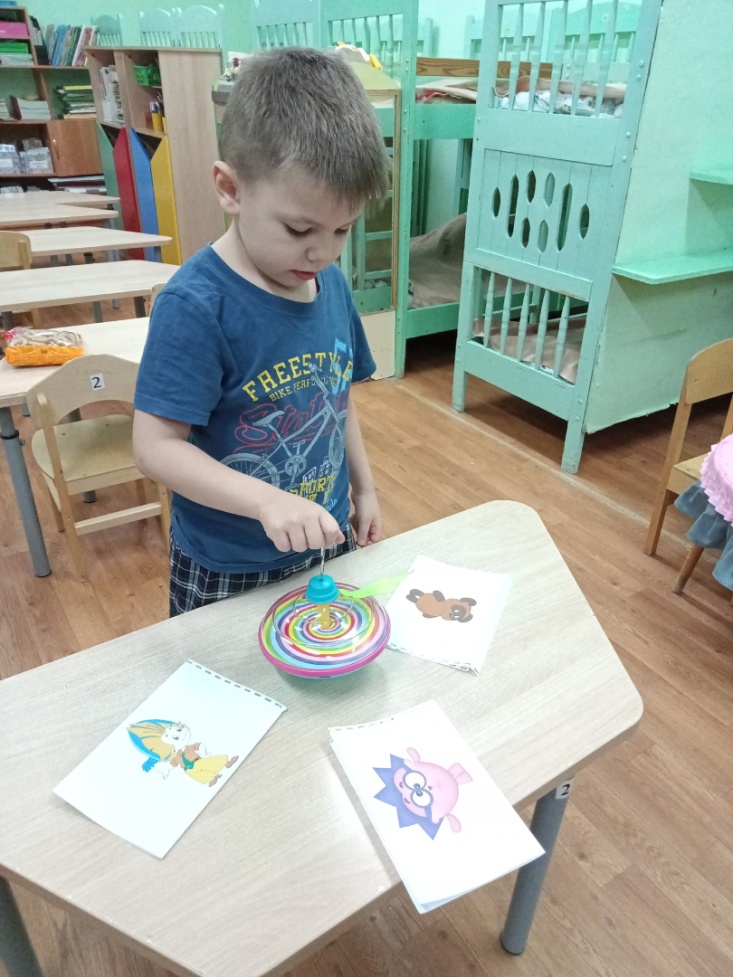 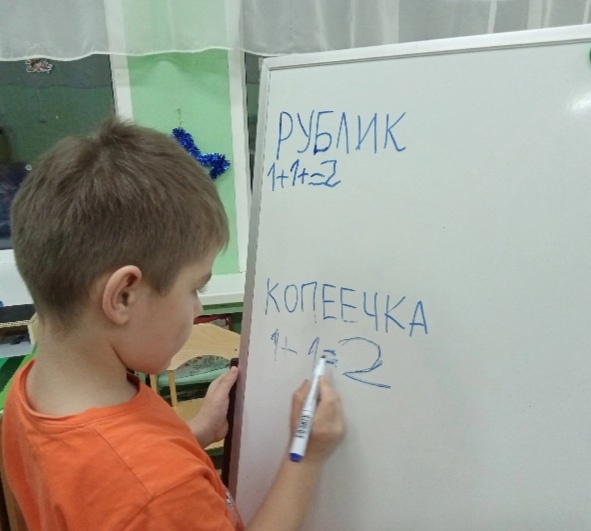 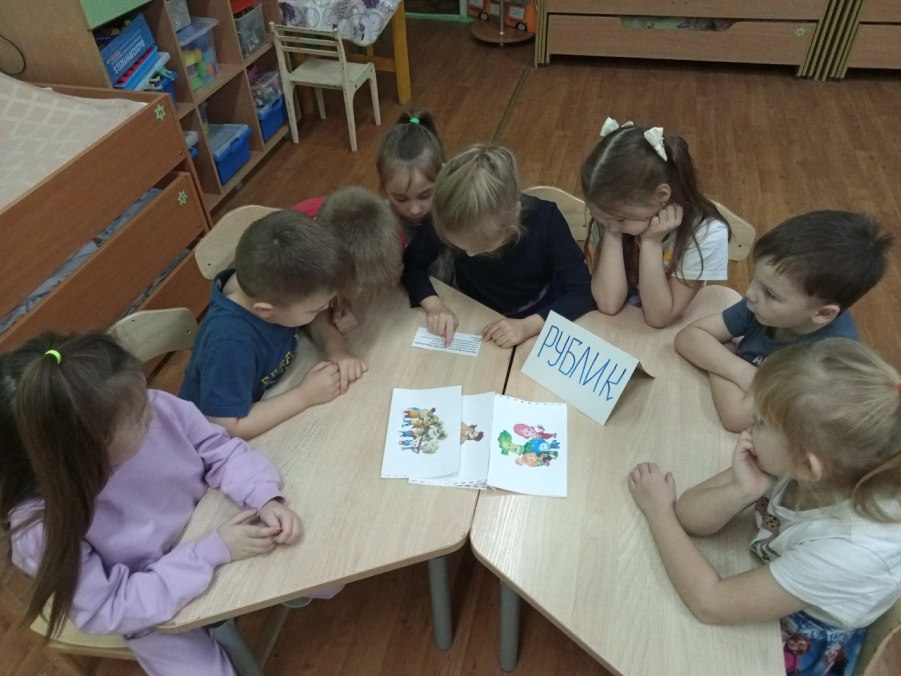 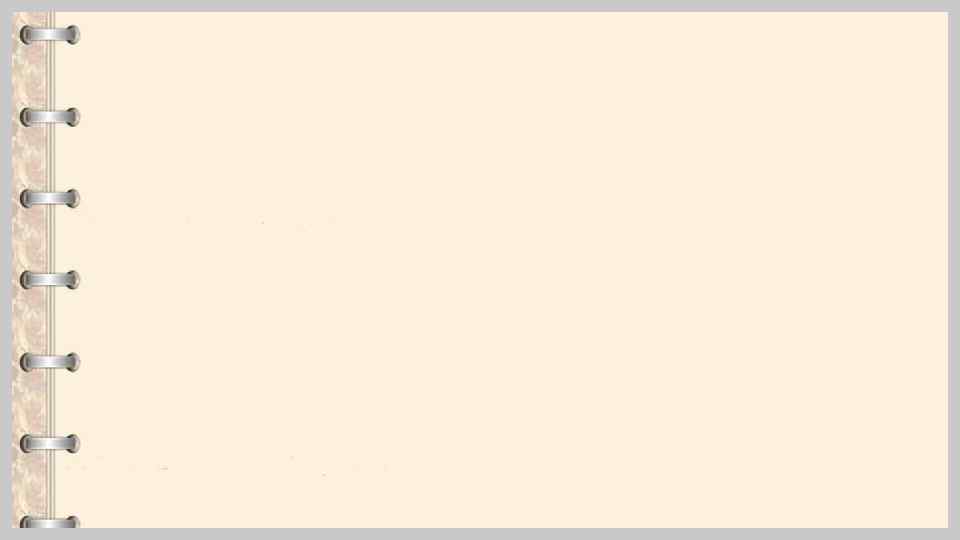 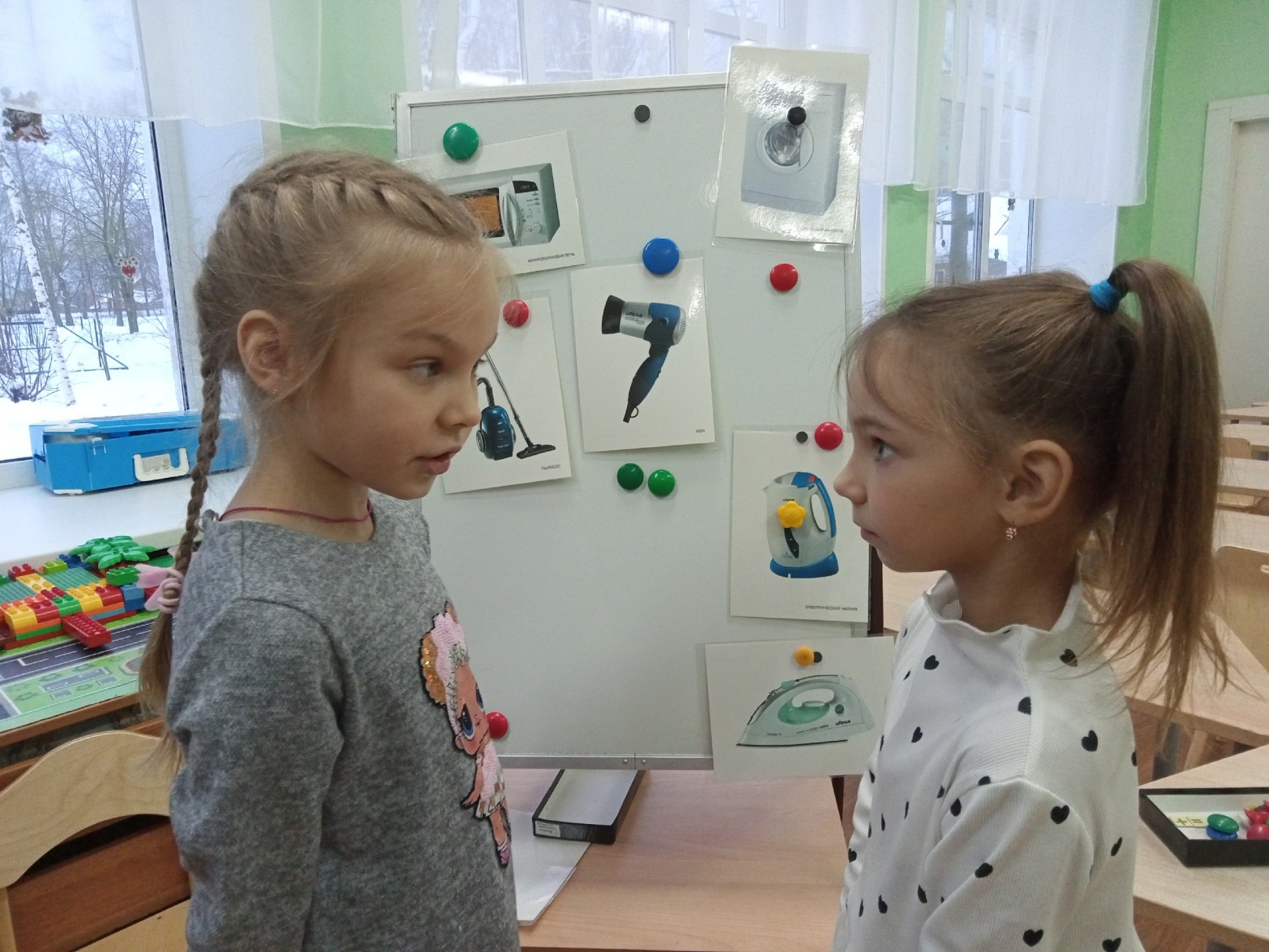 Игра 
«Рекламный агент»
- 
приобретение товара по выгодной для клиента цене
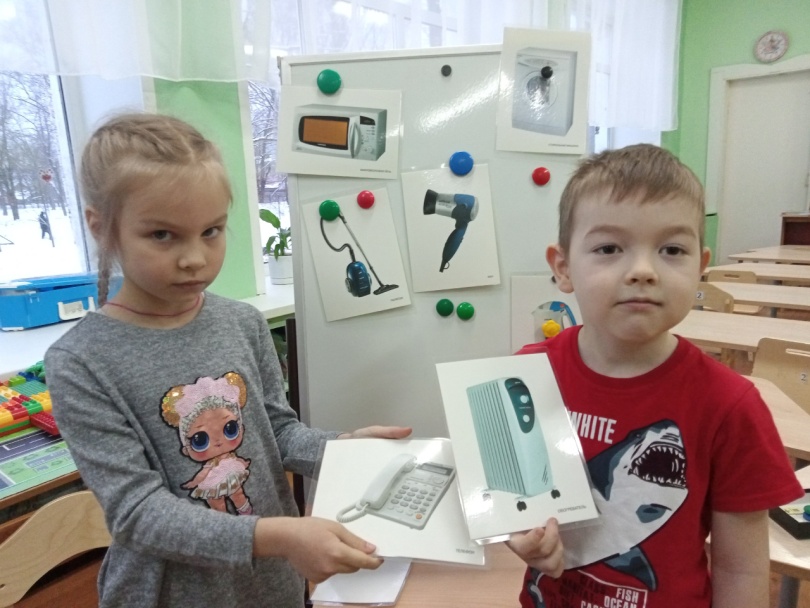 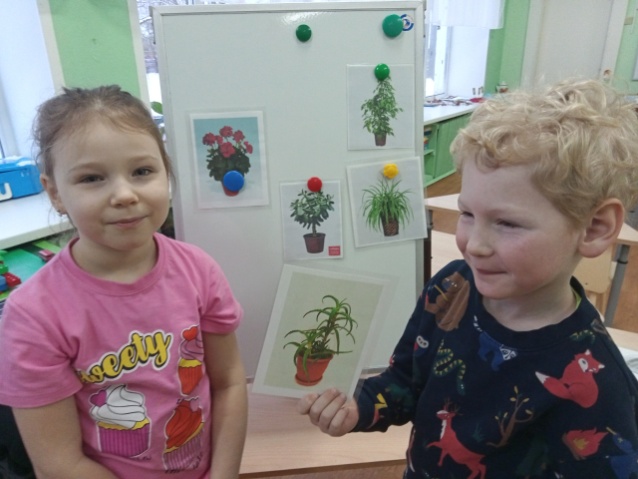 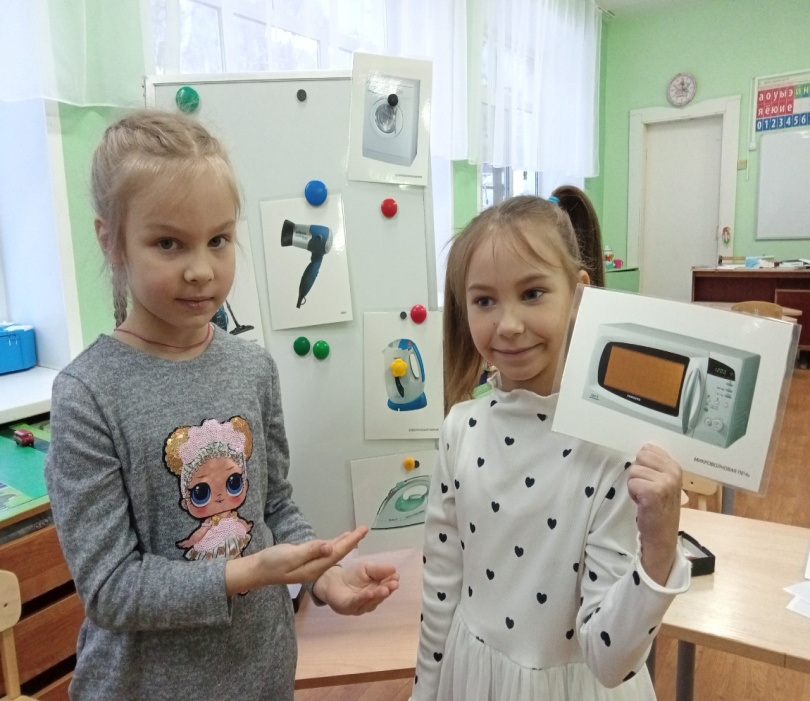 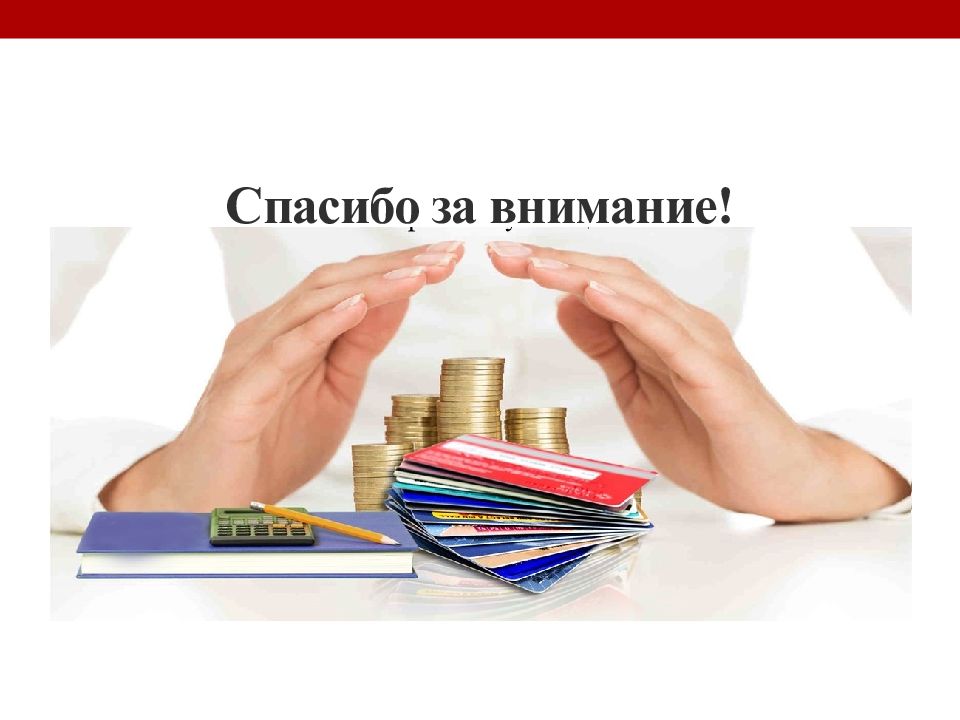